OPTIC: Una receta de estrategia de lectura
Alfabetización visual
Alfabetización visual
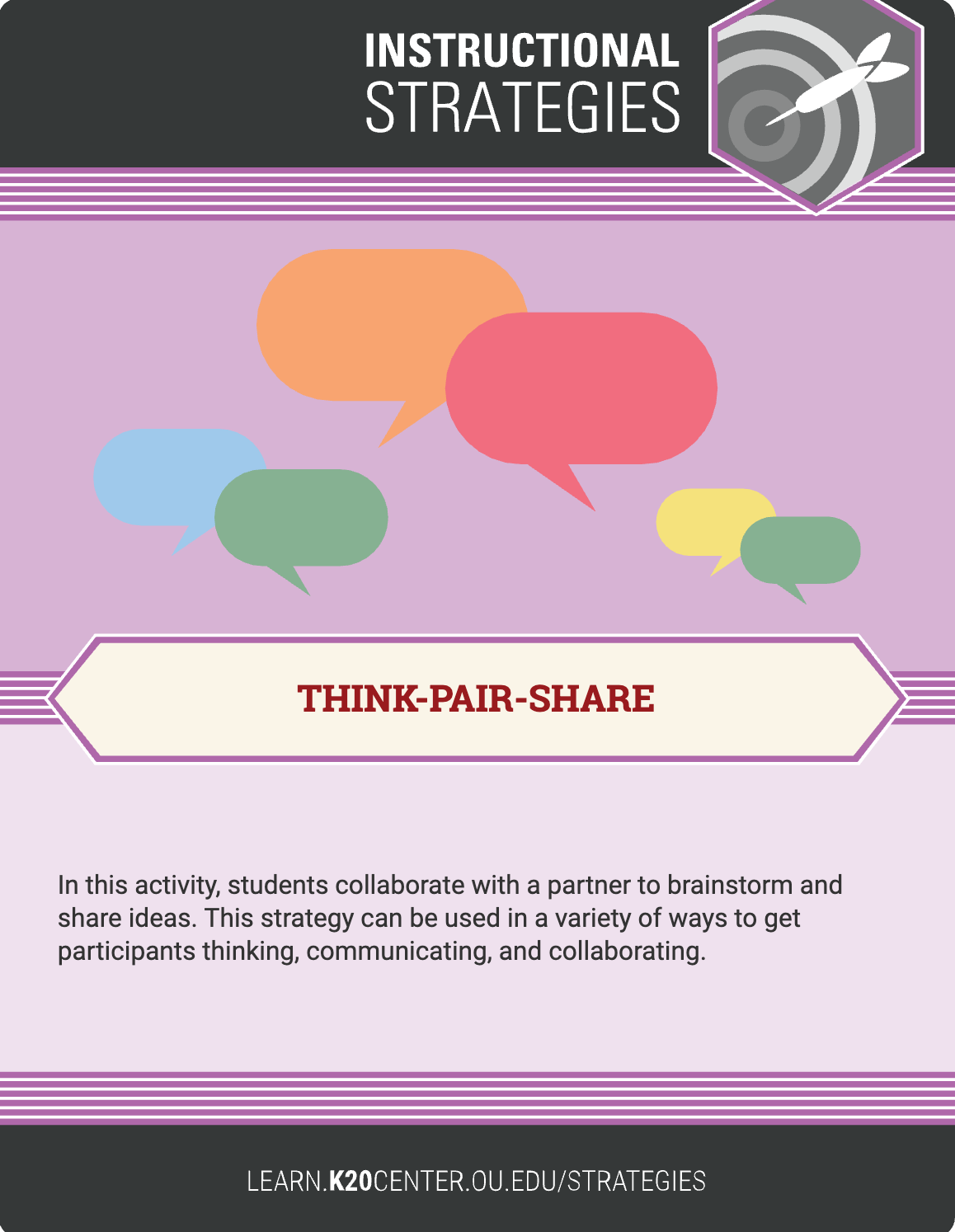 ¿Qué significa “alfabetización visual”?
Escribe tu definición
Enumera tres estrategias que utilizas 
   para ayudarte a comprender cuando lees
Comparte con un compañero
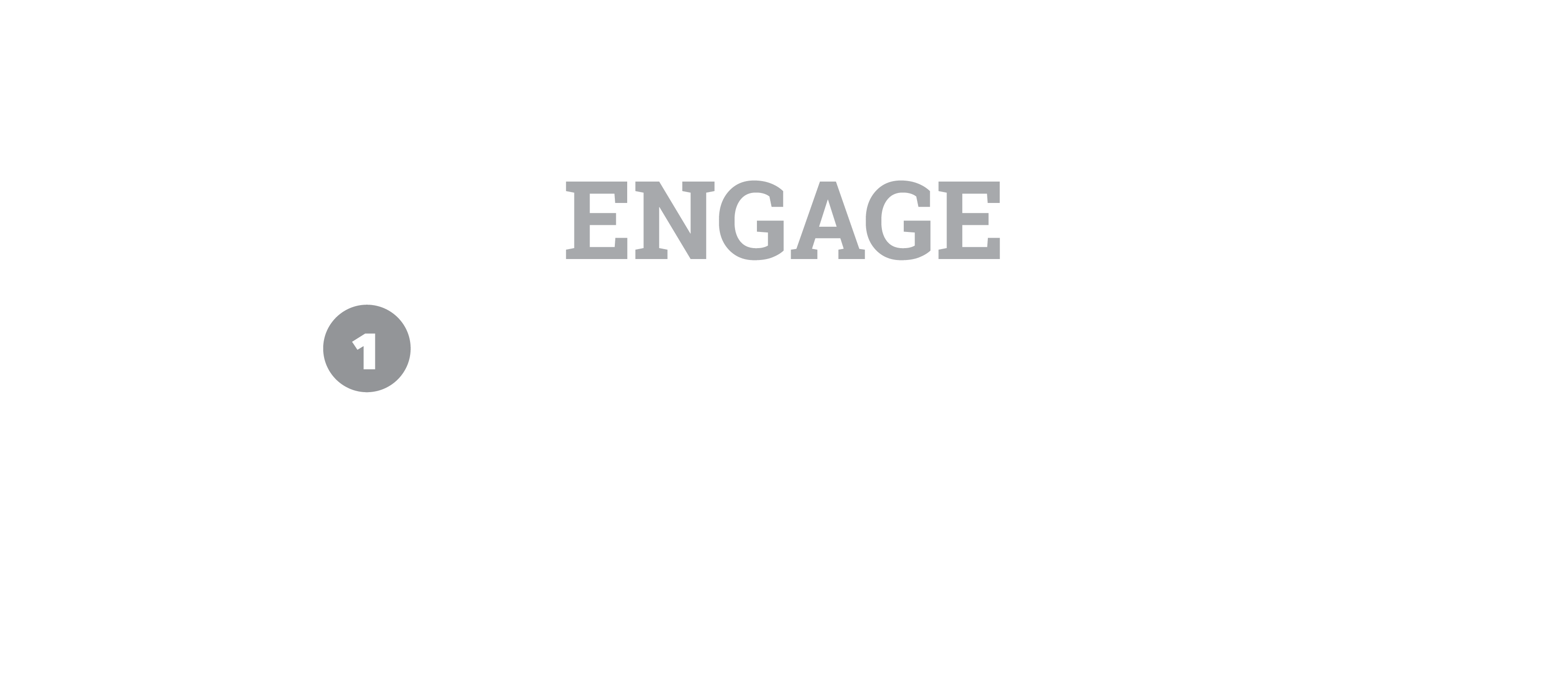 Alfabetización visual
Habilidades y estrategias similares a las utilizadas en la lectura de textos
descifrar, interpretar, cuestionar, desafiar, evaluar
Vamos a “leer” una obra de arte
Una pintura de Norman Rockwell, famoso artista estadounidense
En la “Tarjeta de Recetas OPTIC” escribe tus primeras impresiones de la imagen (sólo el número 1 en la parte superior, no más)
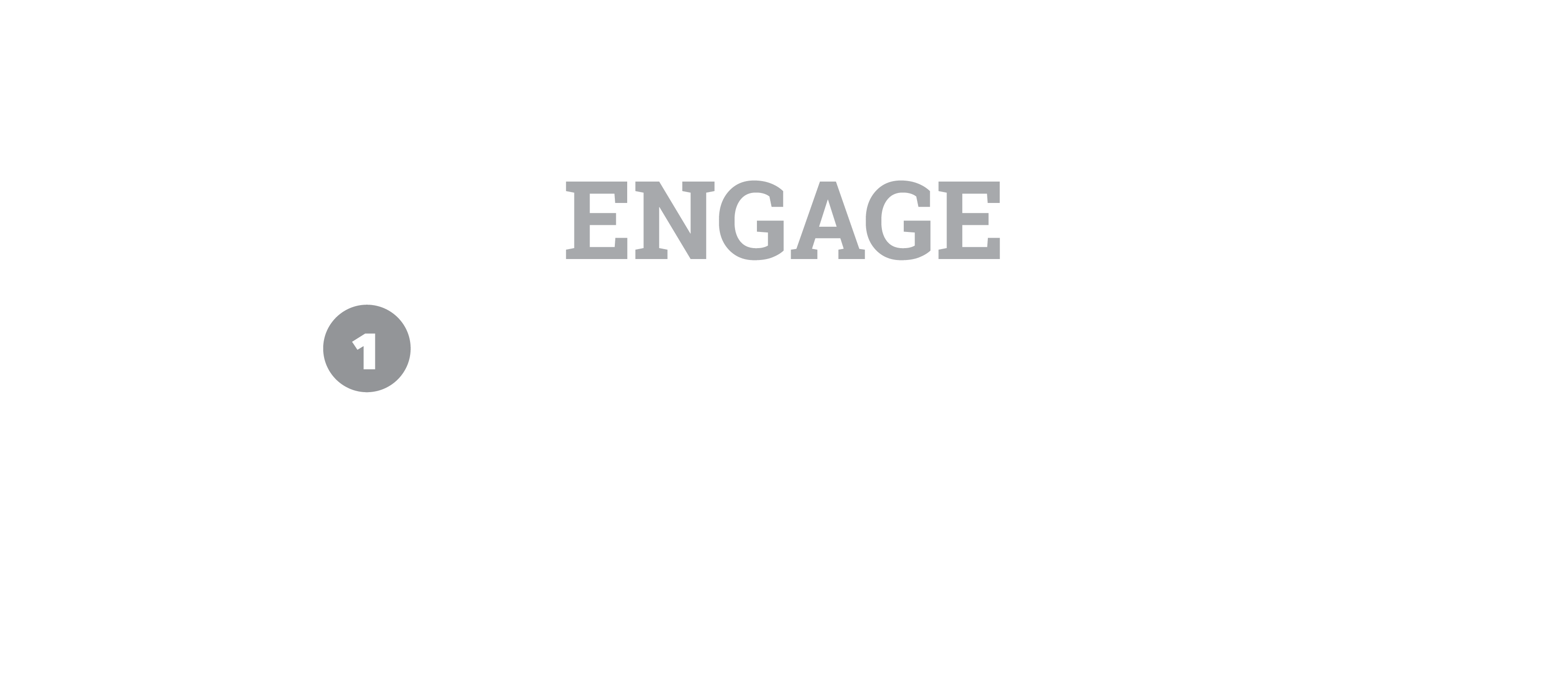 Alfabetización visual
Utilizar un proceso y disponer de herramientas de análisis de la lectura ayuda a mejorar la comprensión y a ampliar la alfabetización en general.
Tanto la lectura de textos como la lectura de obras de arte (u otros elementos no impresos) refuerzan habilidades que ayudan a todos los aspectos de la comprensión.
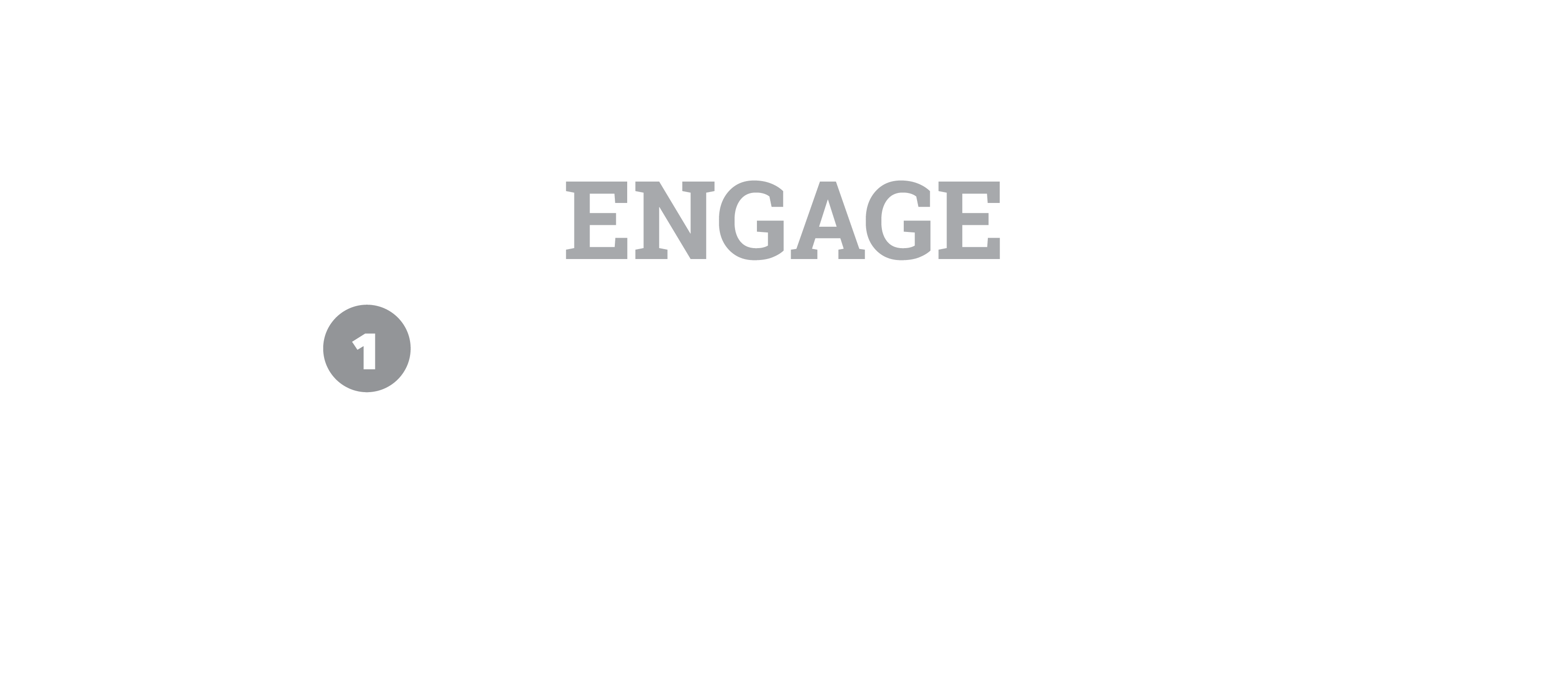 Pregunta esencial
¿Cómo puede mejorar la comprensión el uso de estrategias de lectura?
OPTIC (una estrategia de lectura)
Observaciones
Predicciones
Títulos/Temas
Inferencias
Conclusiones
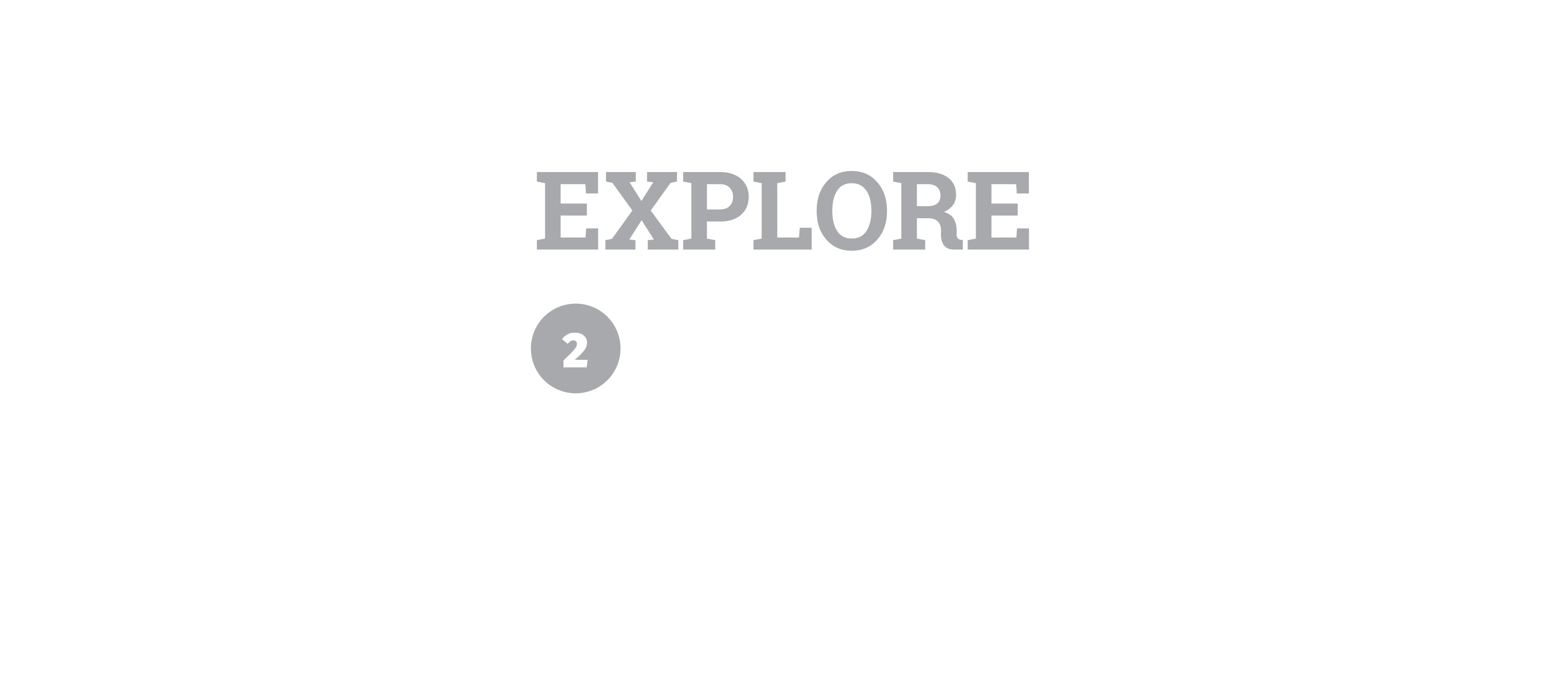 OPTIC (una estrategia de lectura)
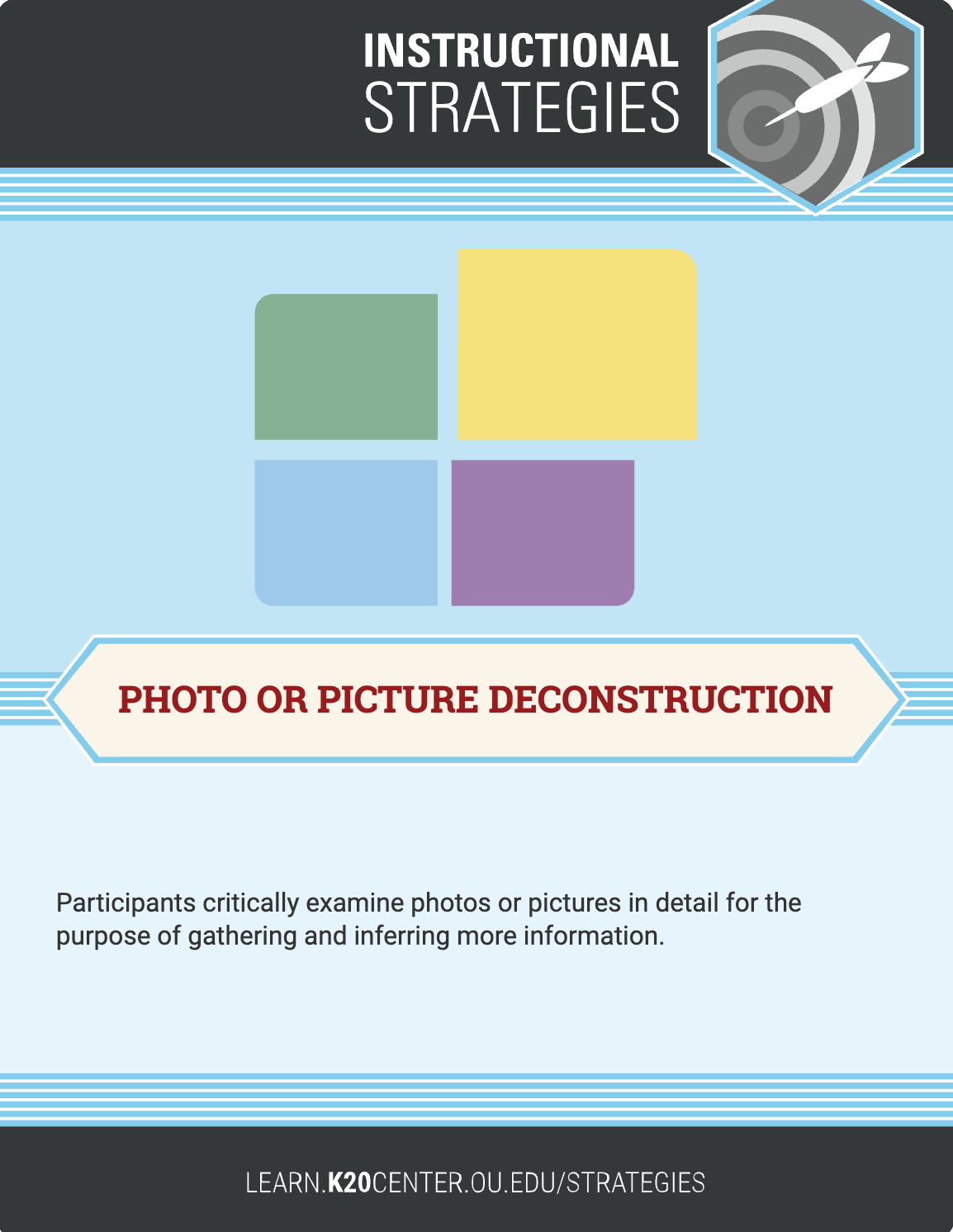 Observaciones

Haz una lista de diez observaciones
Sóo detalles visuales

Intenta no hacer ninguna interpretación en este punto de la actividad
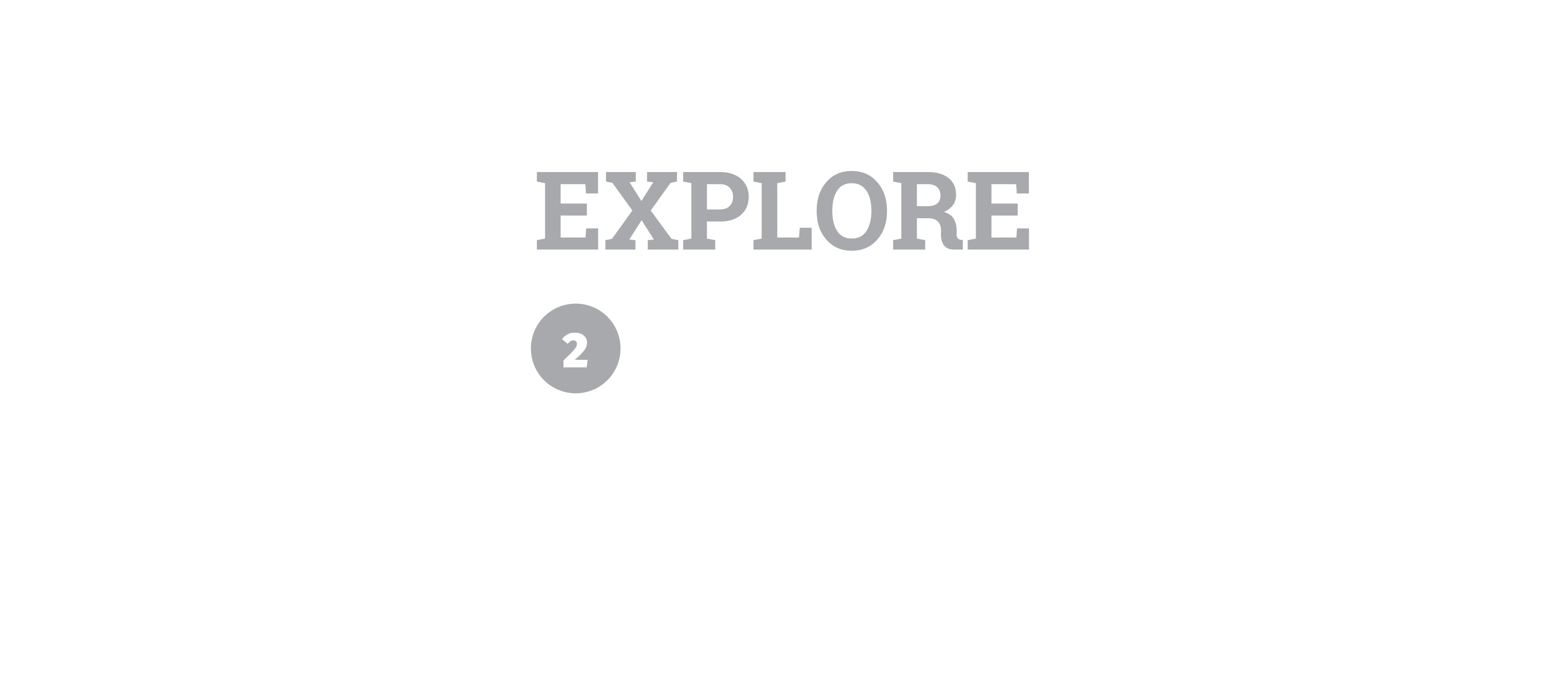 OPTIC (una estrategia de lectura)
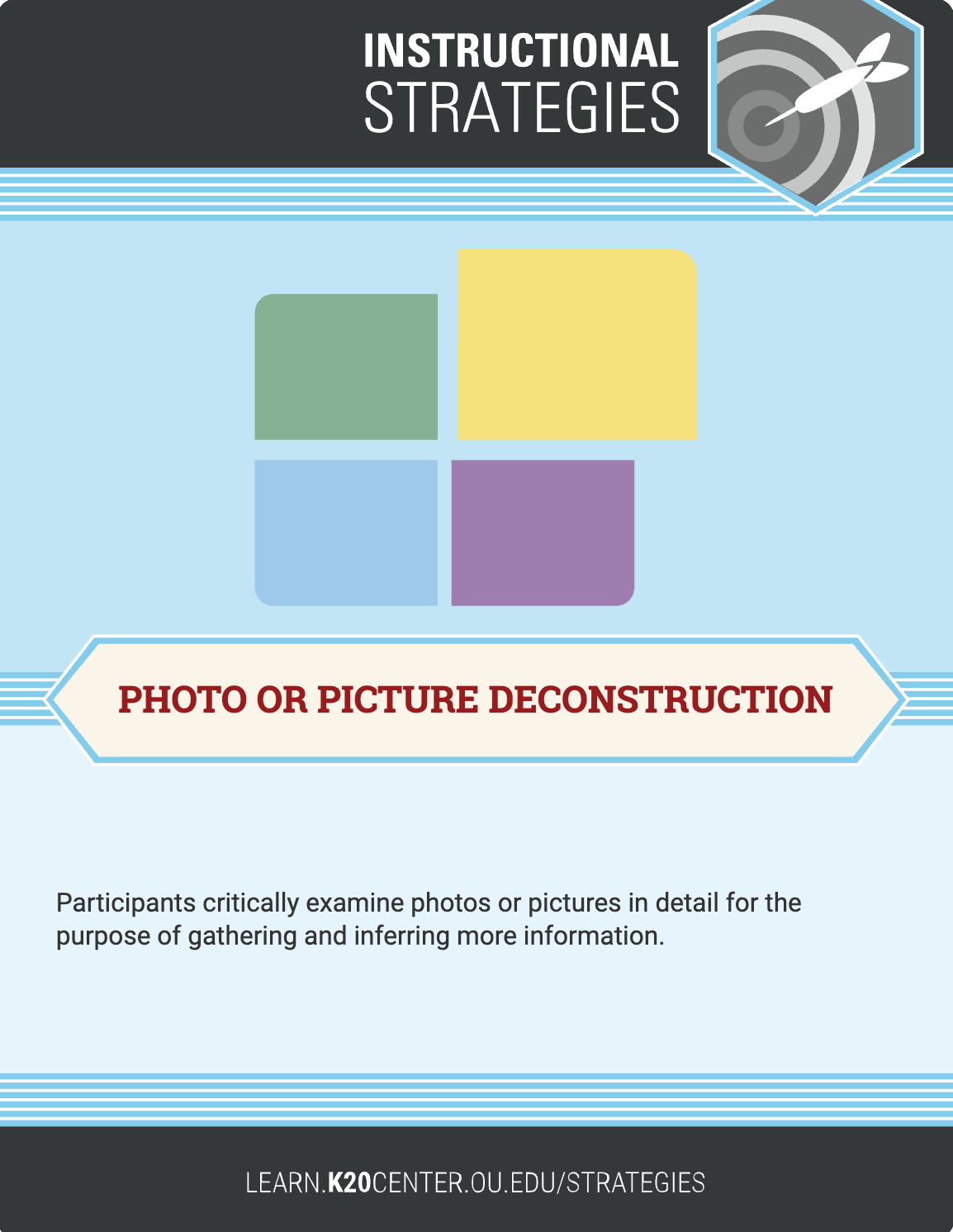 Predicciones

Haz tres predicciones sobrelo que ocurre en la imagen(Utiliza un rotulador u otro método para colorear cada predicción con un color diferente)
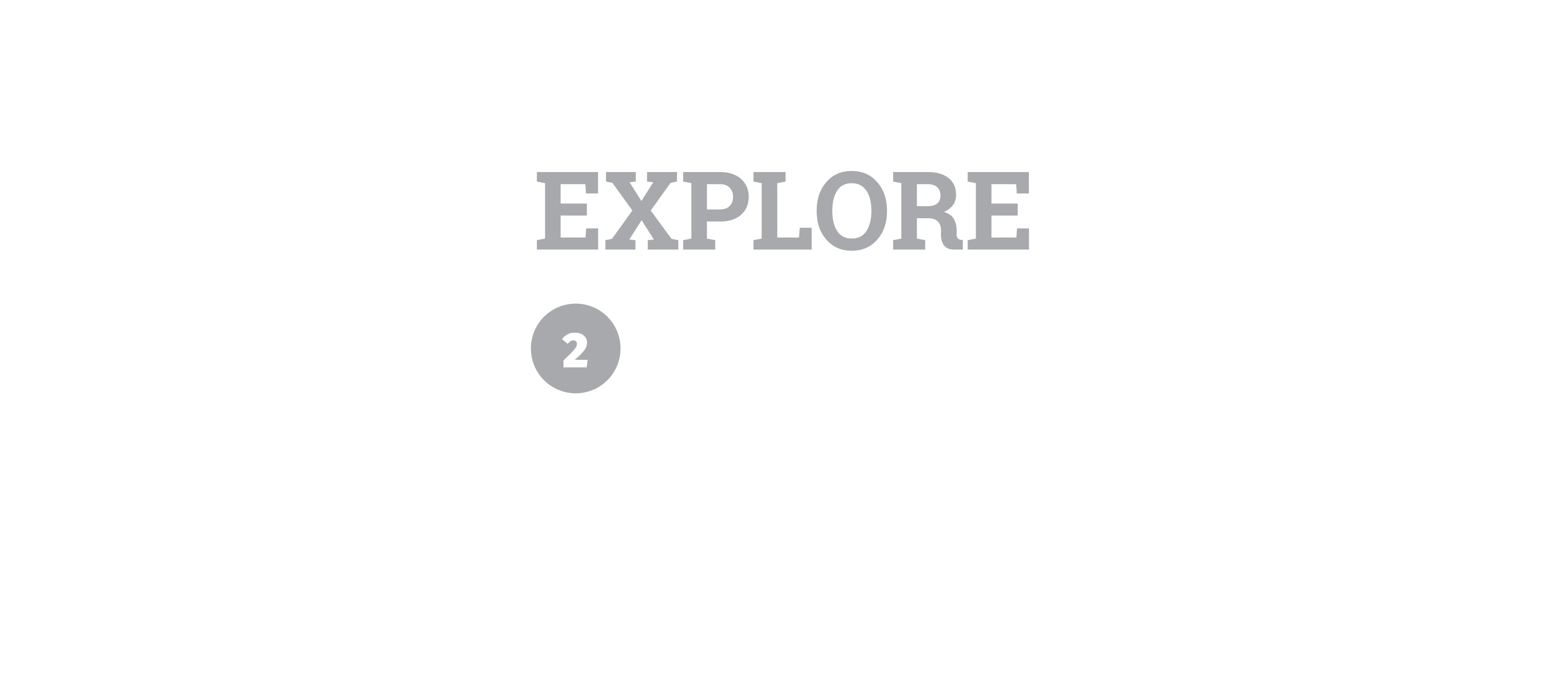 OPTIC (una estrategia de lectura)
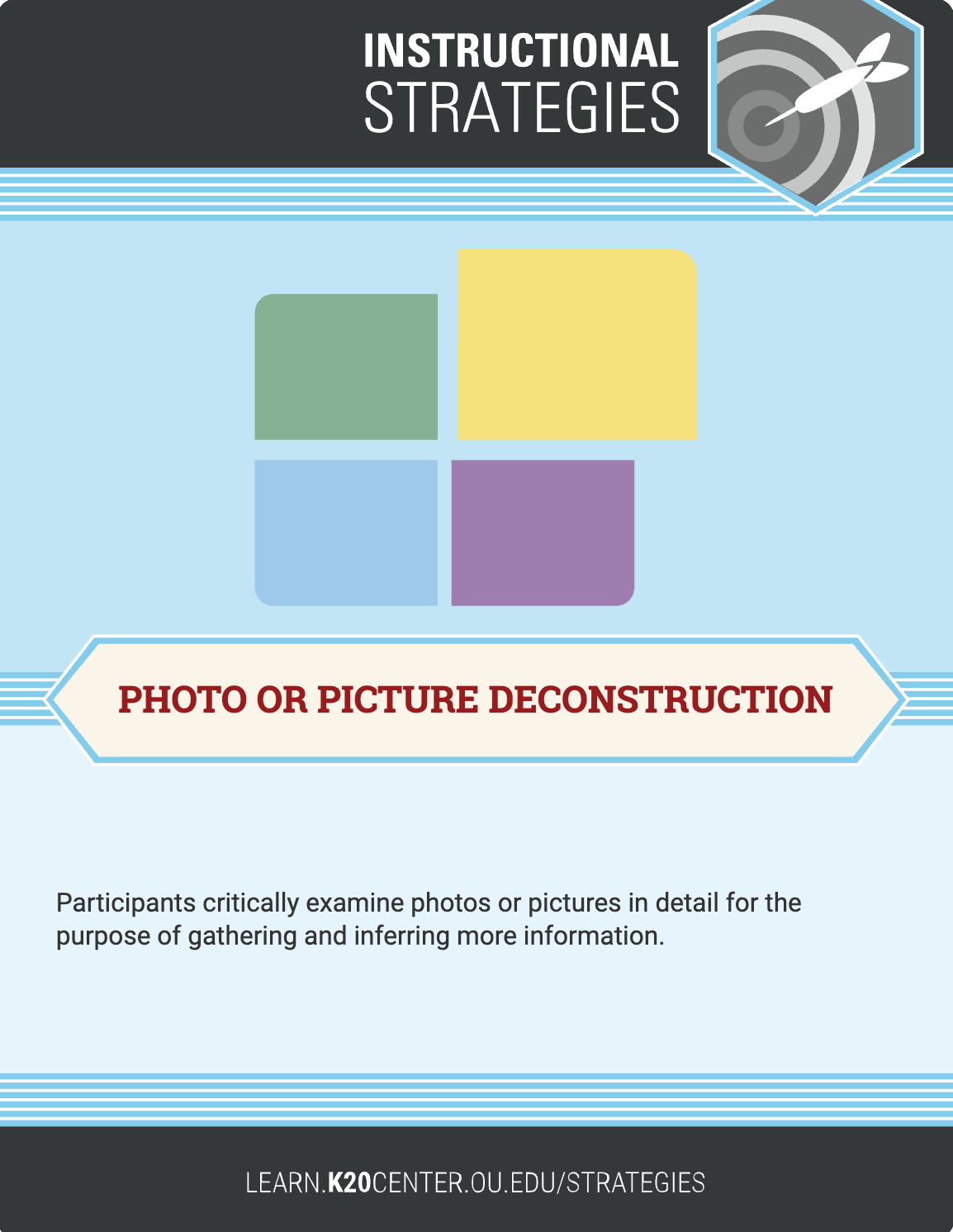 Títulos/Temas

Haz una lluvia de ideas sobre posibles 
   títulos para el arte. 

“The Shiner”
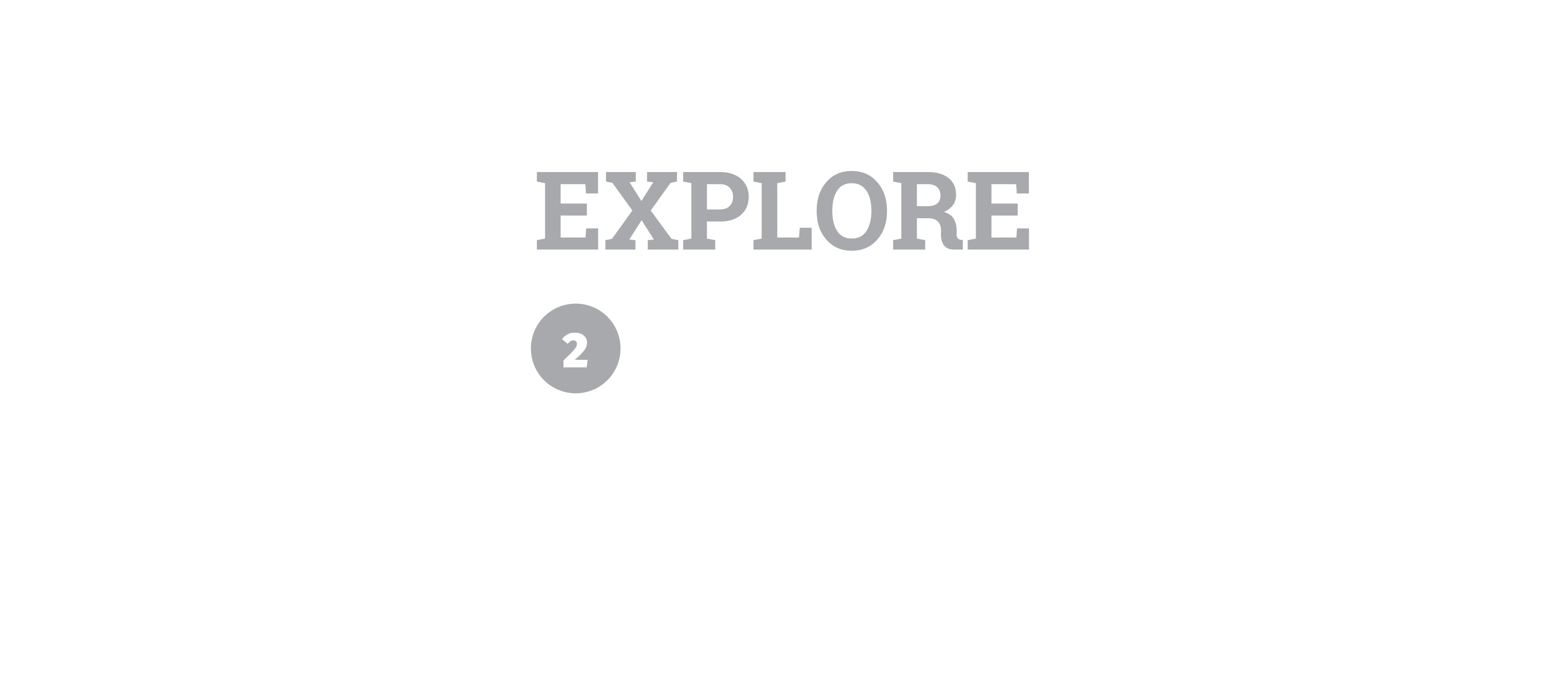 OPTIC (The Shiner)
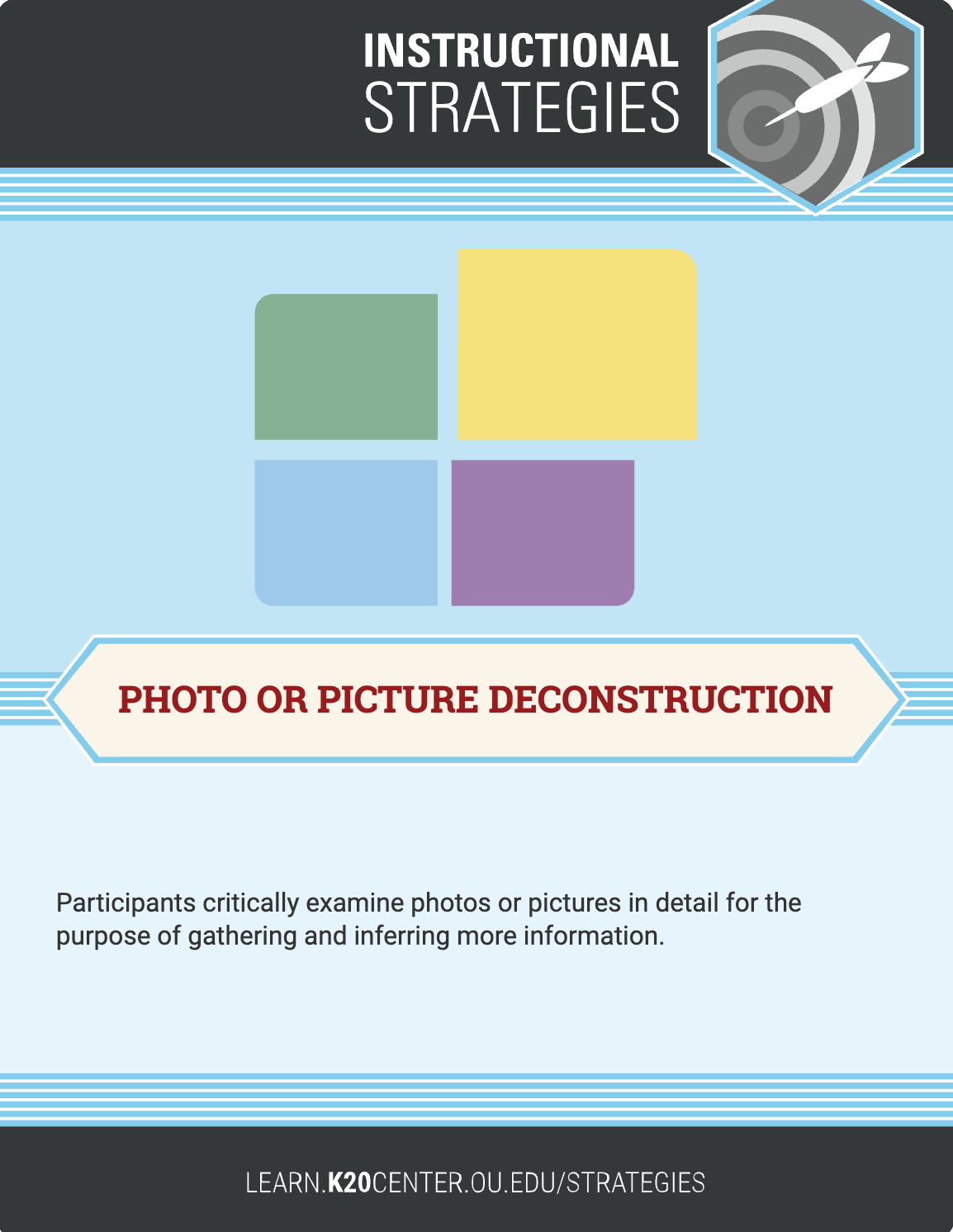 Inferencias

Utiliza tus predicciones para hacerinferencias
Demuestra las prediccionesa partir de las observaciones
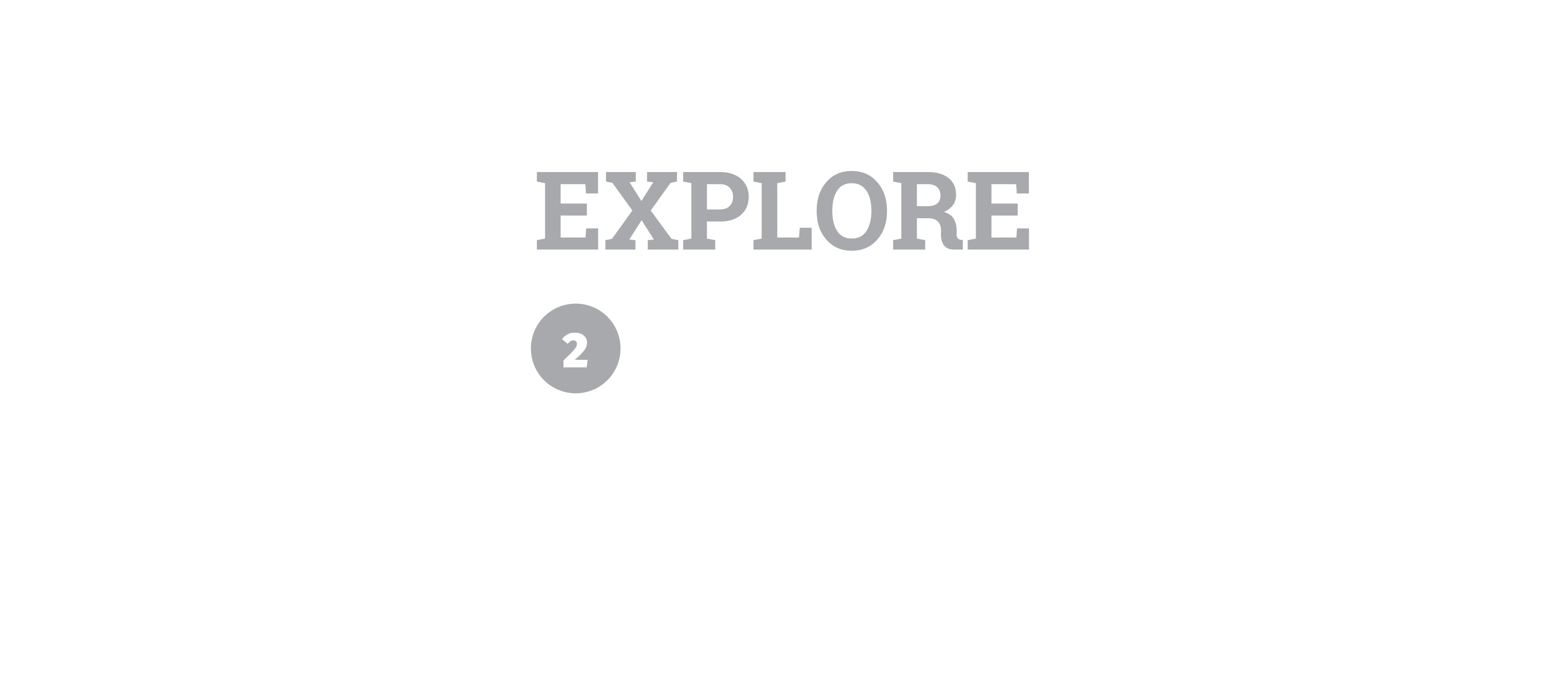 OPTIC (The Shiner)
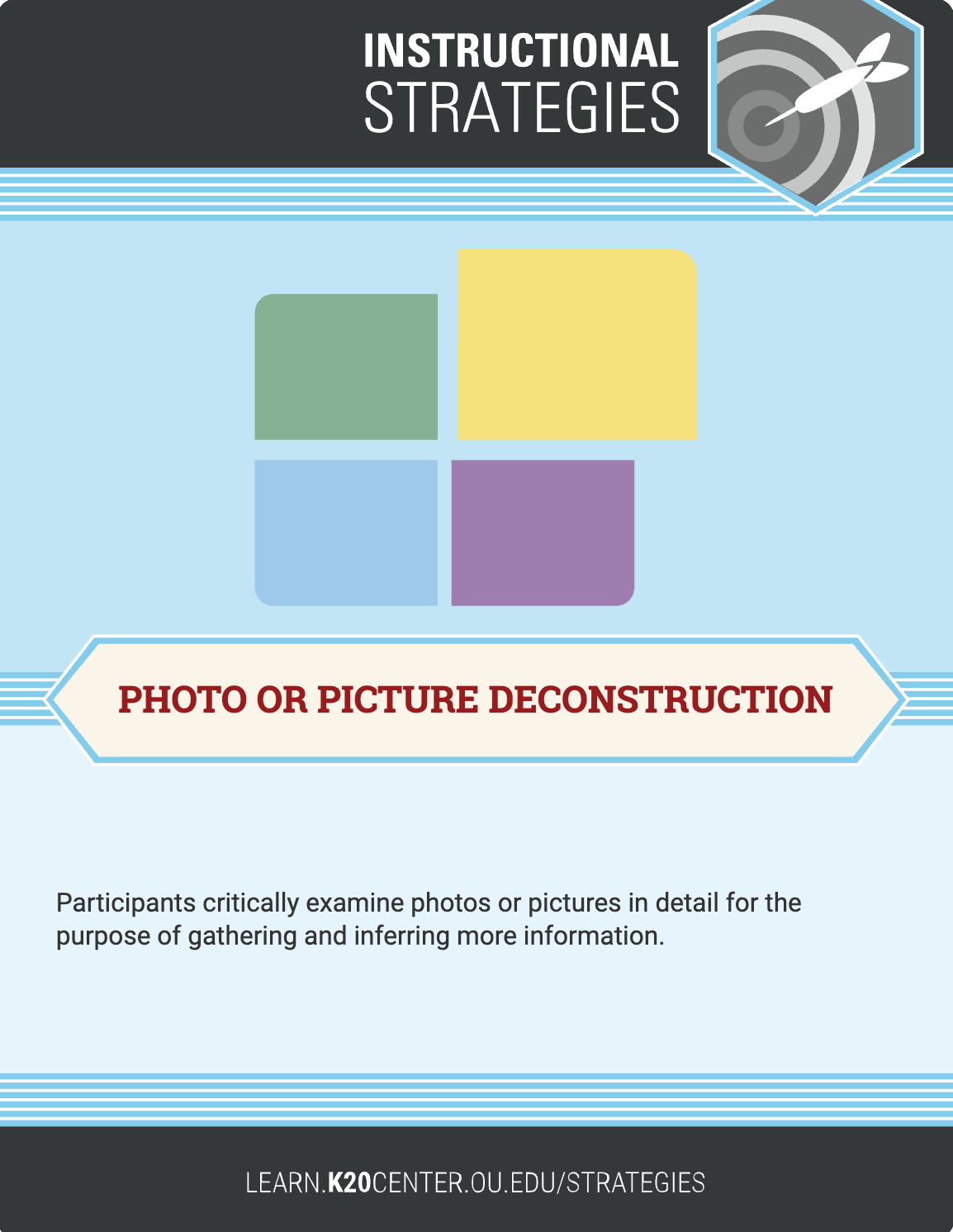 Inferencias

Subraya las pruebas de apoyoutilizando el mismo código de colores 
   del paso de predicción
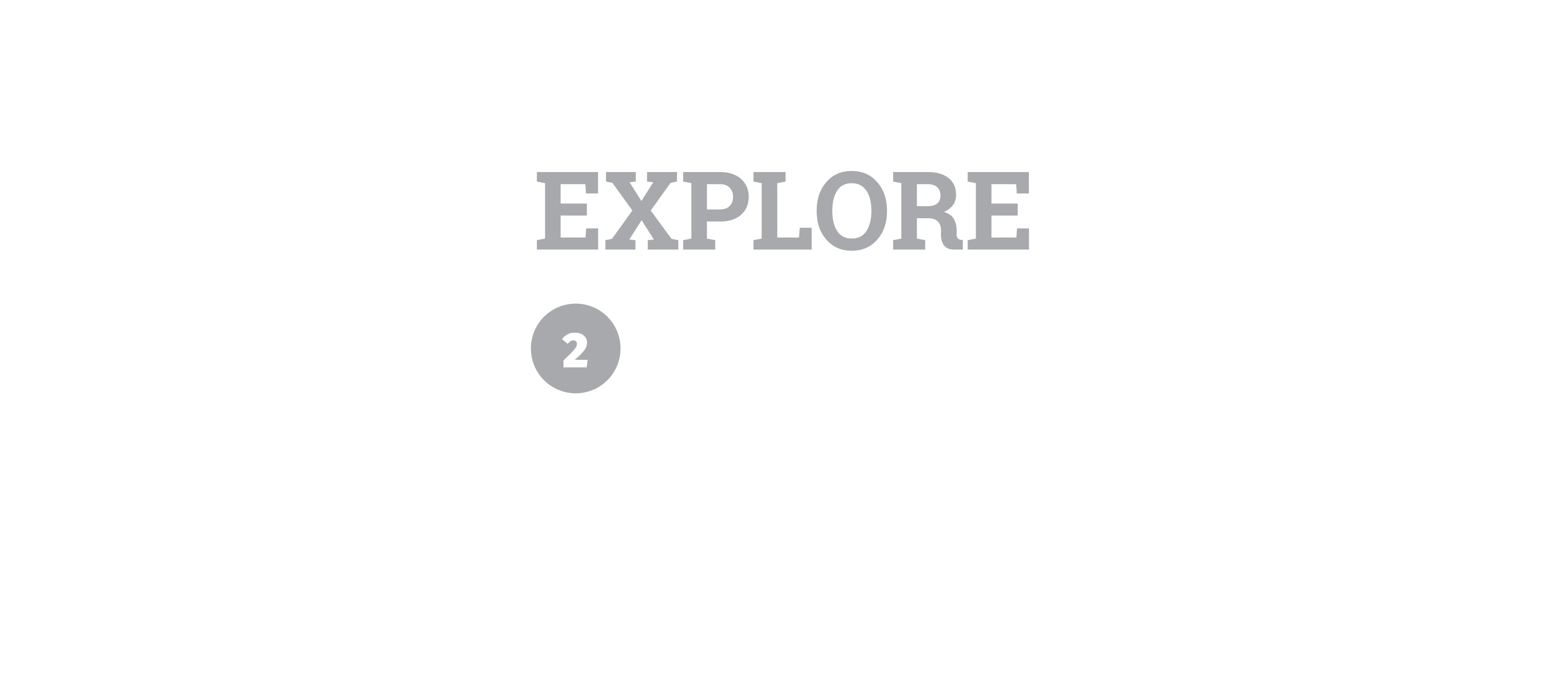 OPTIC (The Shiner)
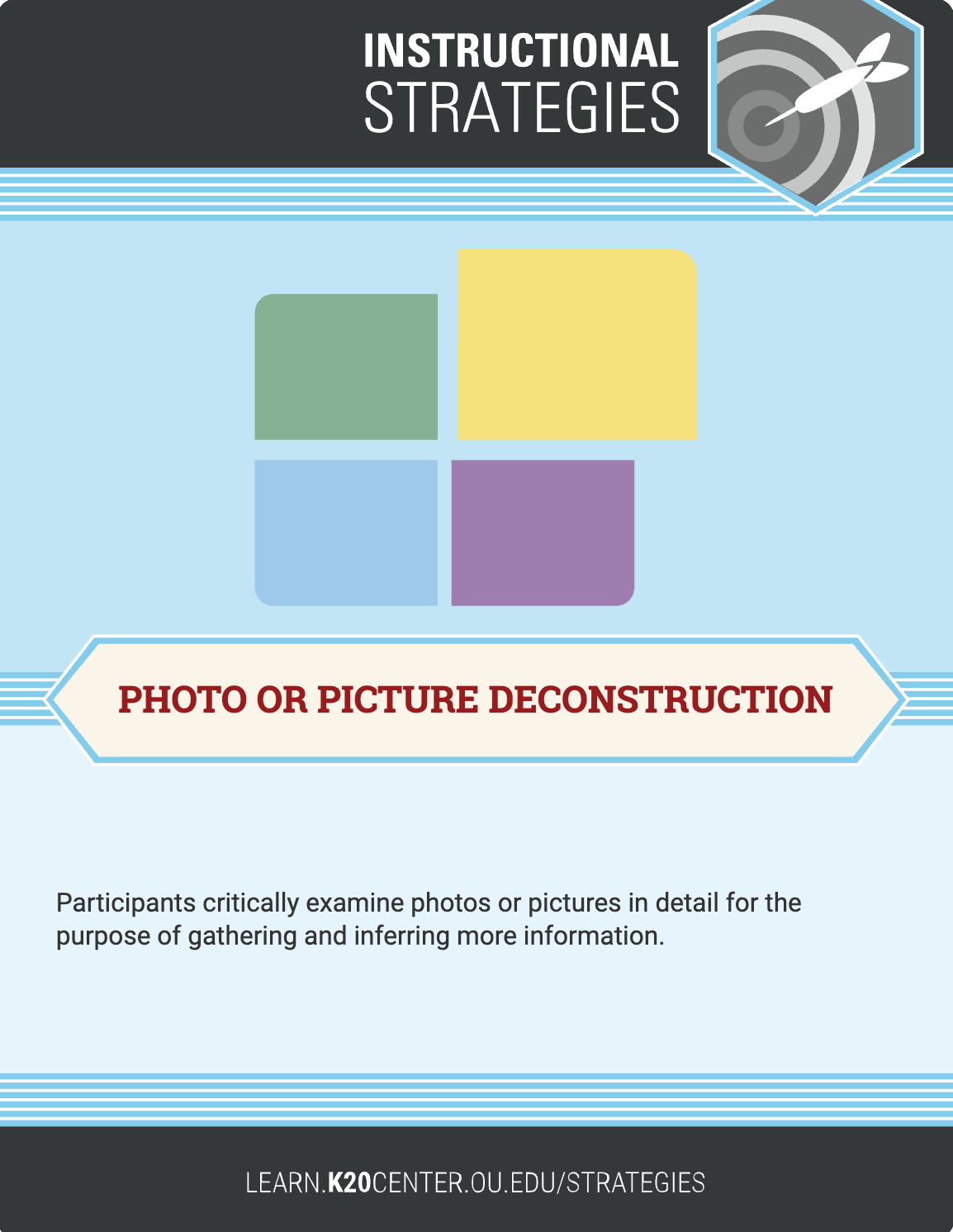 Conclusiones

Antes de escribir algo,piensa en quién aparece en la foto,qué ha pasado y cuándo,dónde, por qué y cómo tuvolugar
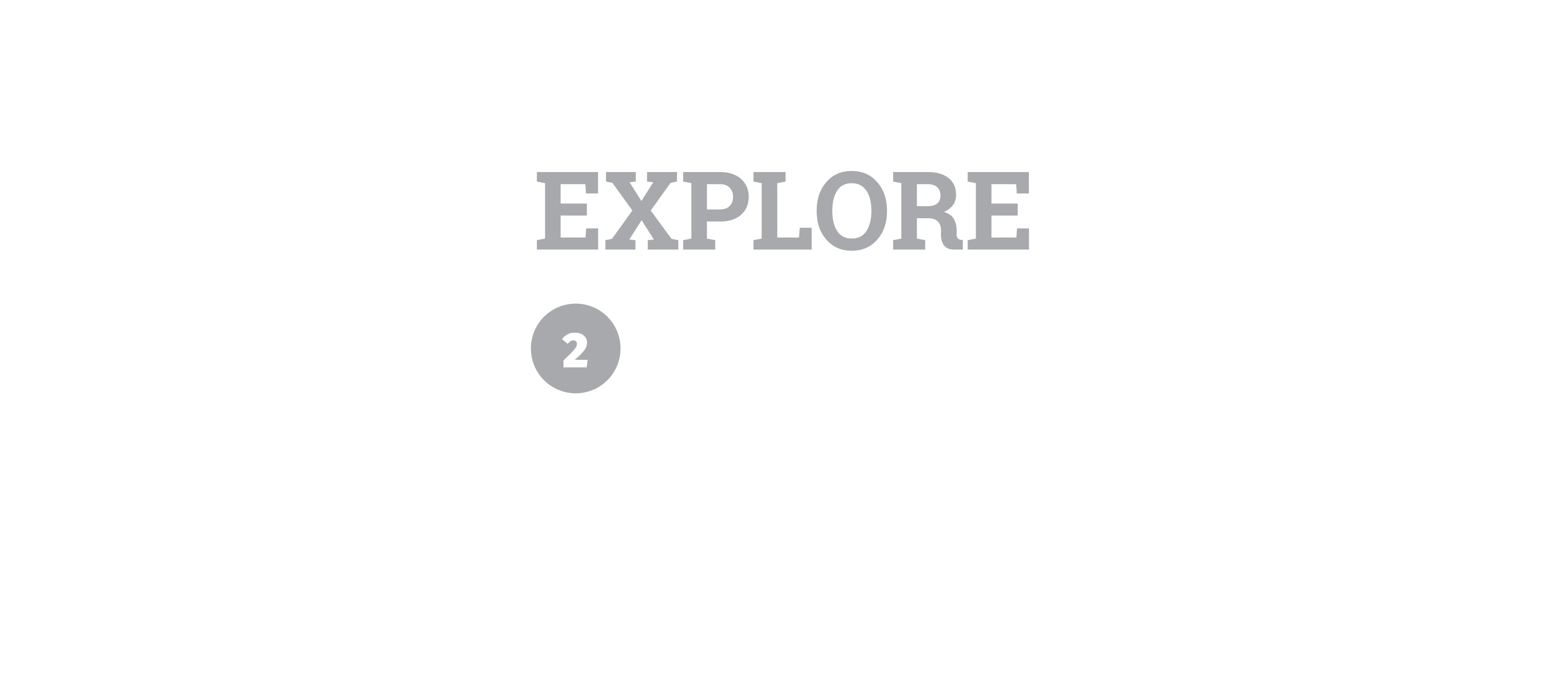 OPTIC (The Shiner)
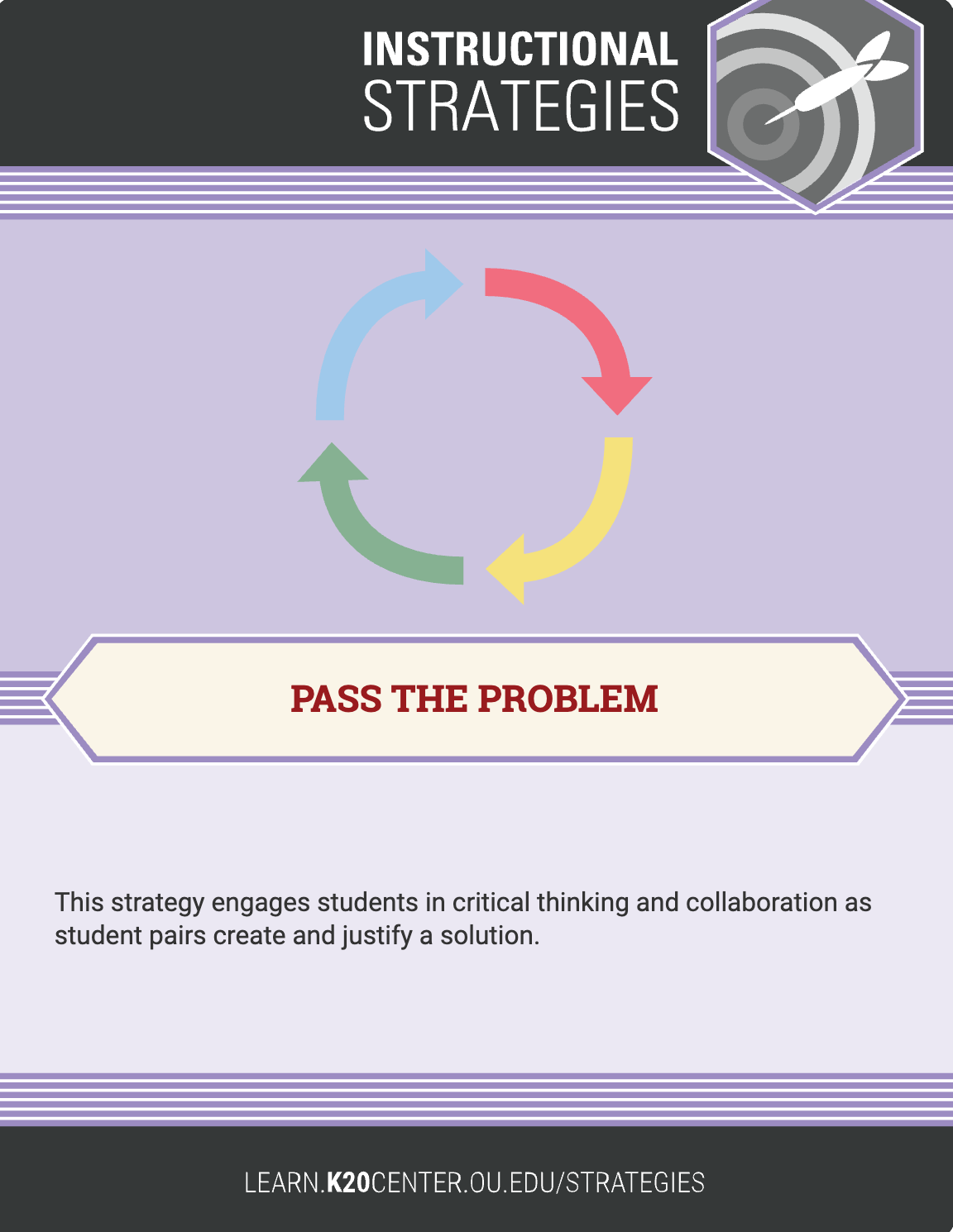 Pasa tu tarjeta de recetas y escribe algo al lado de “Quién”¿Quién es la chica?
Vuelve a pasar y escribe algoal lado de “Qué”¿Qué hizo?
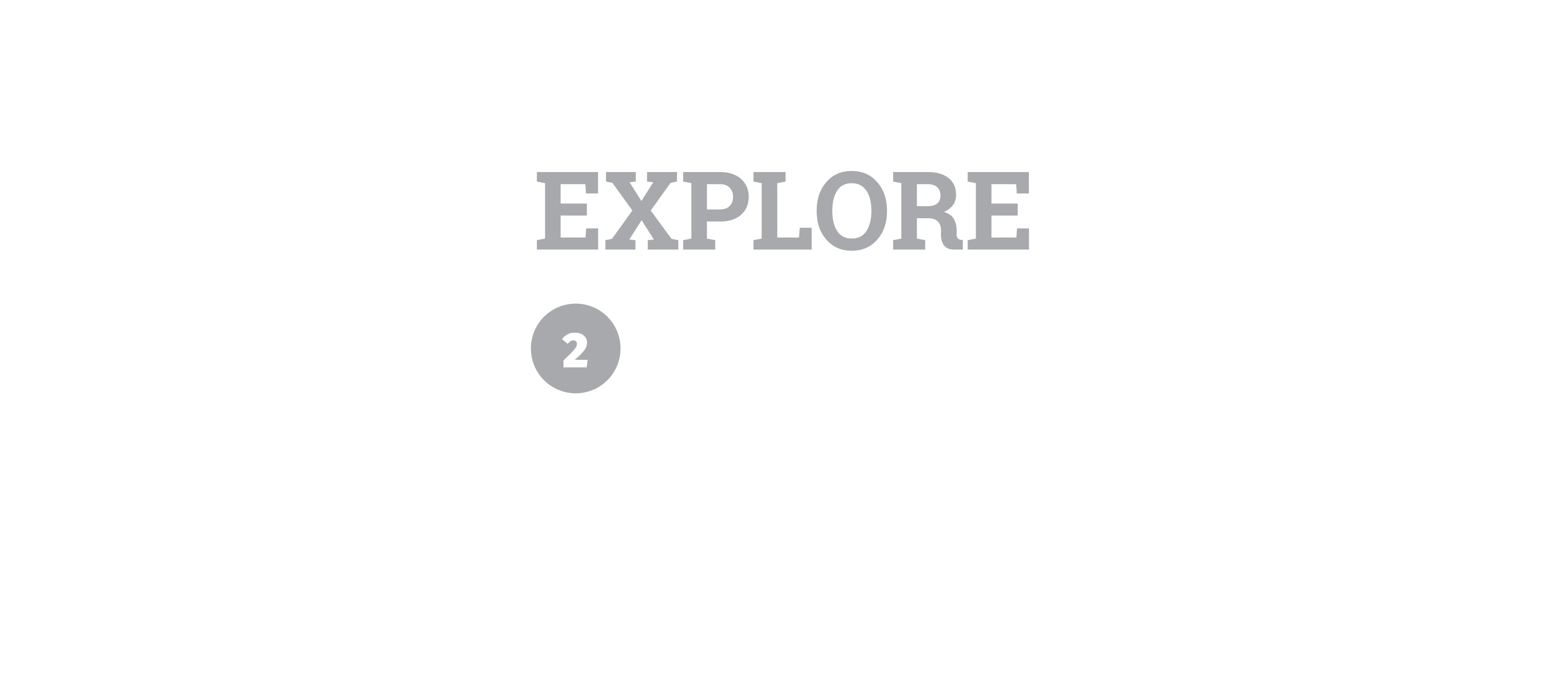 OPTIC (The Shiner)
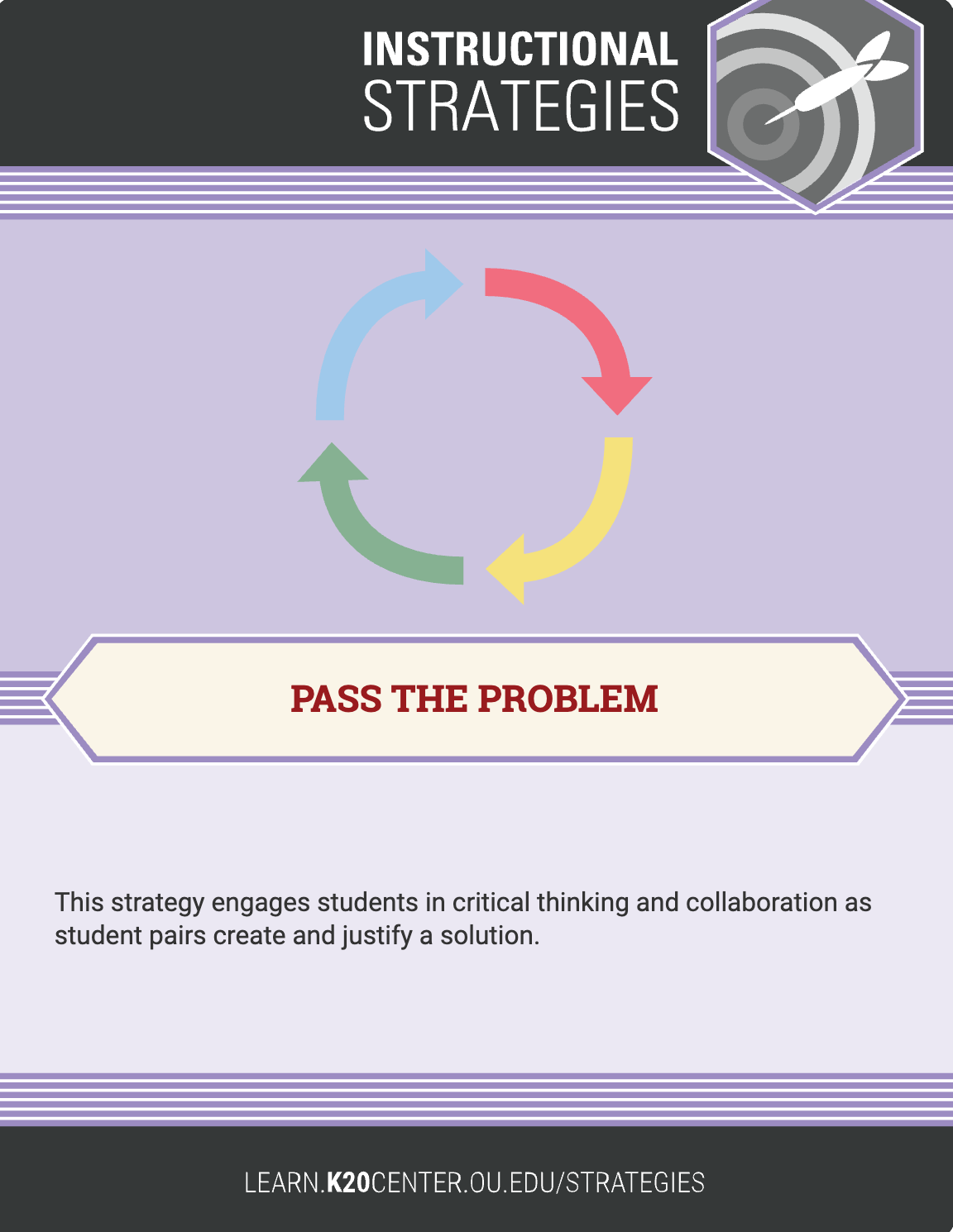 Vuelve a pasar y completa “Cuándo”¿Cuándo ocurrió?
Vuelve a pasar y completa “Dónde”¿Dónde ocurrió?
Vuelve a pasar y completa “Por qué”¿Por qué ocurrió?
Vuelve a pasar y completa “Cómo”¿Cómo se manejará la situación?
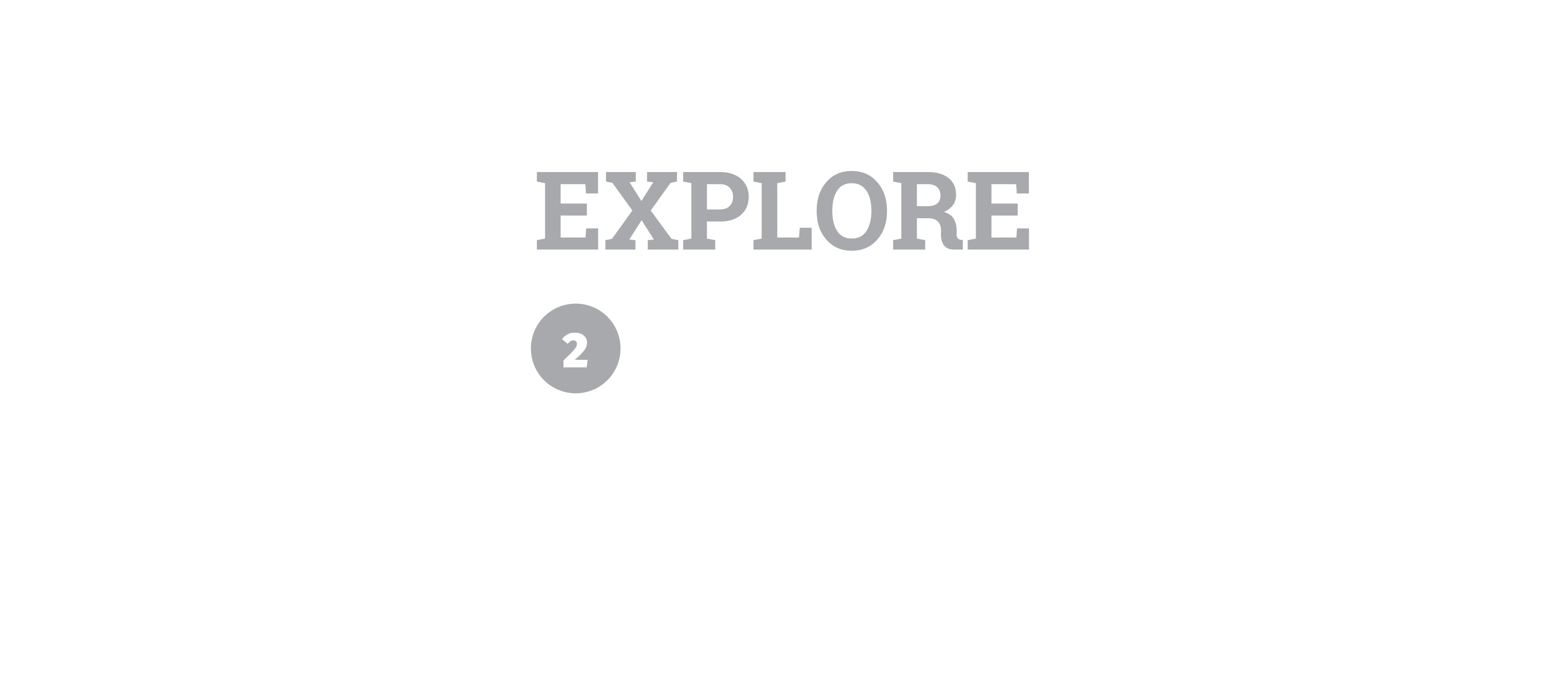 La historia detrás de la pintura.
Devuelve la Tarjeta de Recetas a su dueño original
Lee las contribuciones de tus compañeros
Vas a utilizar estos detalles para escribir un relato que explique la historia que hay detrás de la imagen
La historia detrás de la pintura.
Describe el contexto, el escenario, los personajes y la trama/conflicto de la imagen
Debe haber al menos una frase para cada una de las categorías de preguntas de la tarjeta de recetas
Incluye detalles e imágenes específicos, así como pruebas del arte, para apoyar tus inferencias y conclusiones.
La historia detrás de la pintura.
Utiliza la cinta adhesiva suministrada para pegar tu historia a tu espalda
Ponte de pie y muévete por el salón
Forma pequeños grupos (3 o 4 alumnos)
Pónganse en círculo de espaldas unos a otros
Lee la historia de la persona que está a tu lado
Si el tiempo lo permite, gira 180 grados y lee la historia de la espalda de la persona del otro lado
¿Qué cambió?
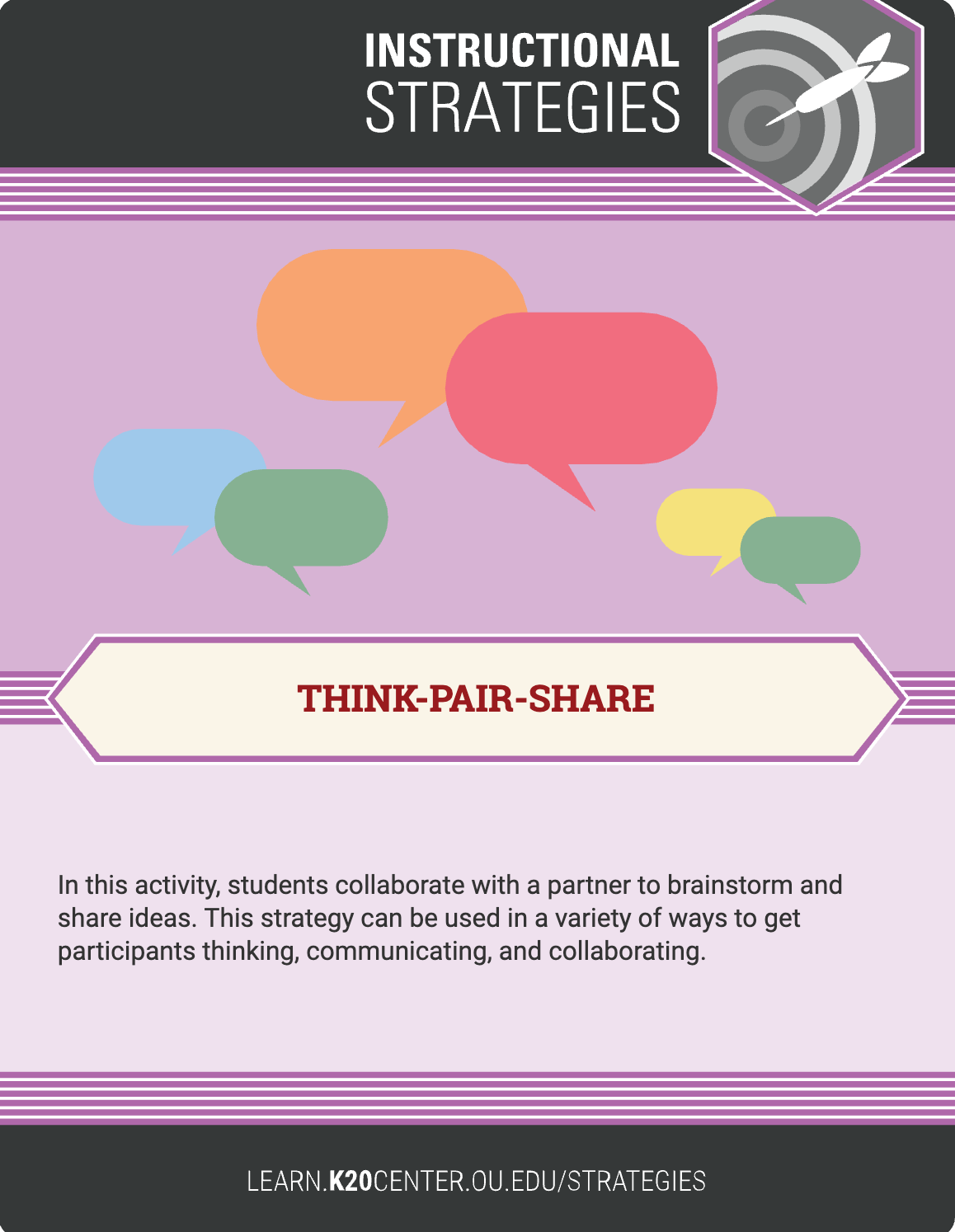 Piensa en tus ideas iniciales(antes de utilizar OPTIC)
Considera tu comprensión final(en la tarjeta de la receta)
Comparte tus ideas con un compañero
Explica cómo el uso de las estrategias 
   de lectura mejoró la comprensión
Práctica de alfabetización visual OPTIC
La estrategia OPTIC puede aplicarse acualquier texto, arte, video, etc.
Utiliza la tarjeta de recetas en blanco 
   mientras ves esta versión en video de    “The Bully” de Roger Dean Kiserhttps://youtu.be/LhHIY1CnO-o
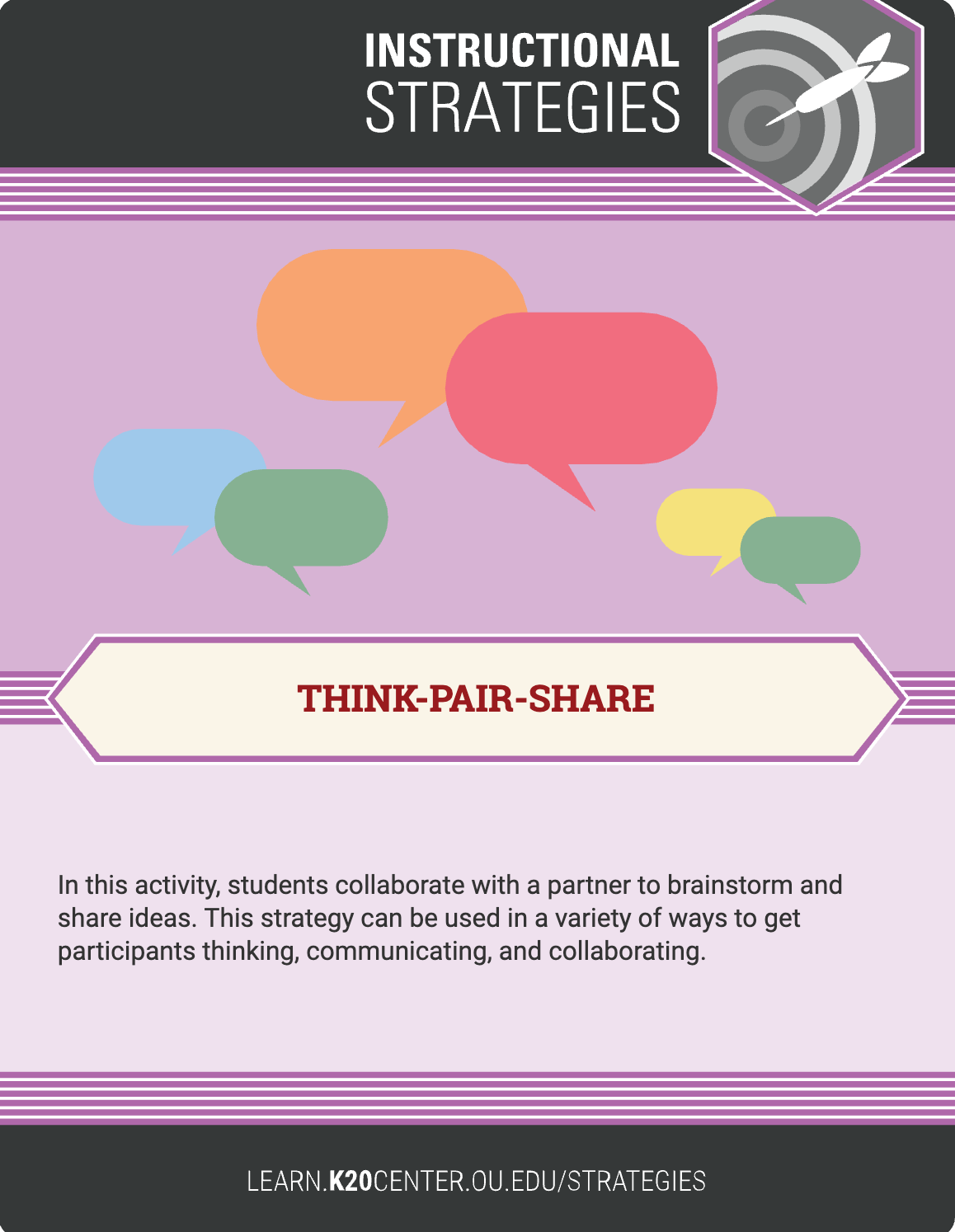 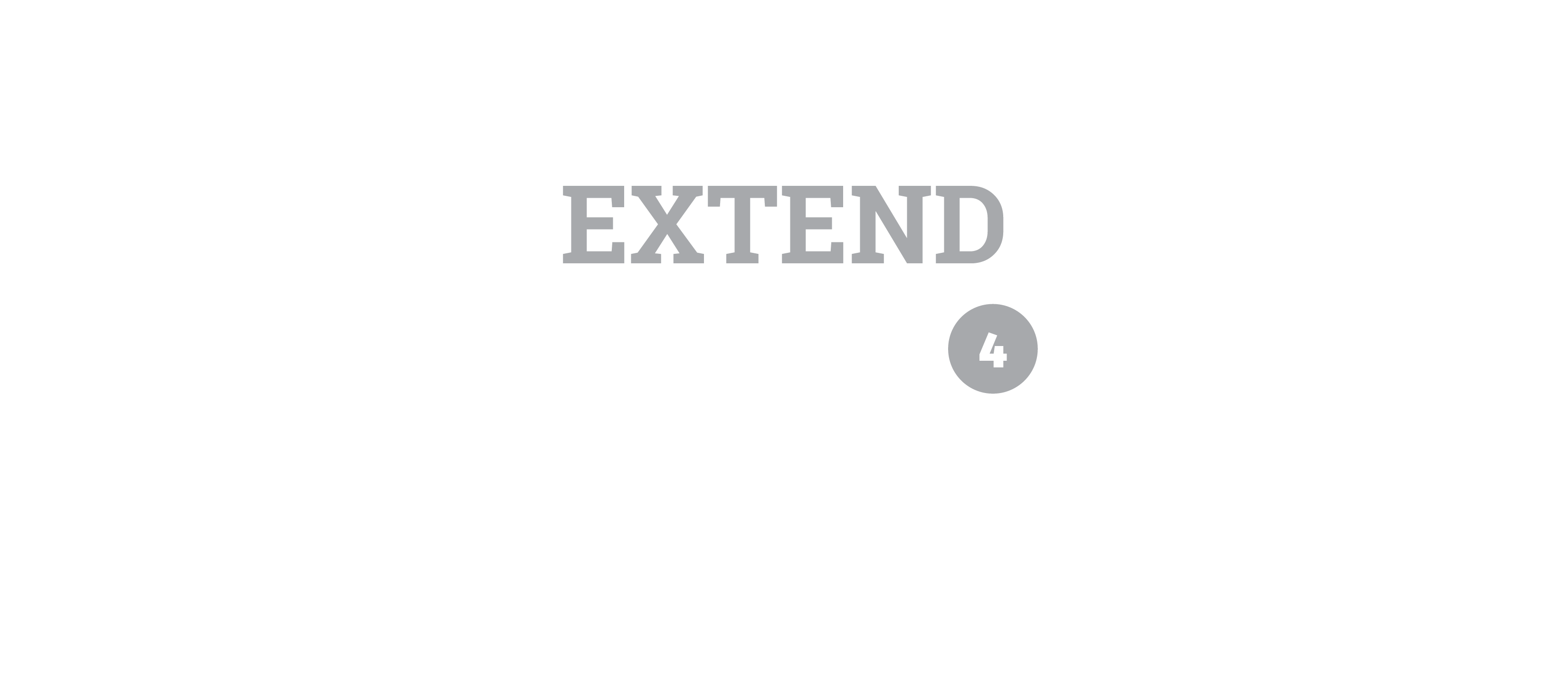 Práctica de alfabetización visual OPTIC
Anota todas las observaciones que puedas(detalles visuales)
El maestro pondrá en pausa el video a las 2:30
Termina de escribir las observaciones
Escribe tres predicciones
Continuar el video, cuando termine,los estudiantes compartirán sus respuestas
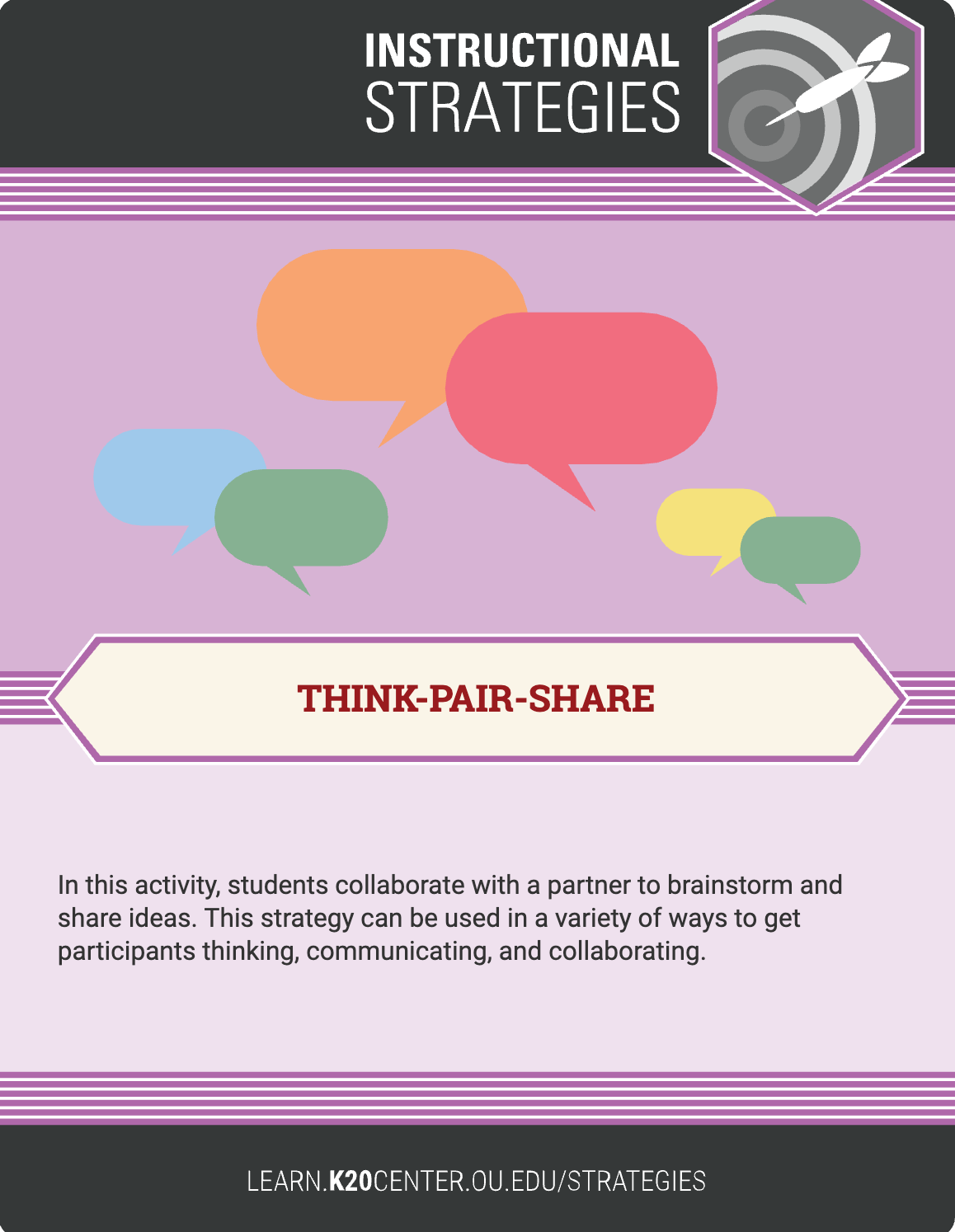 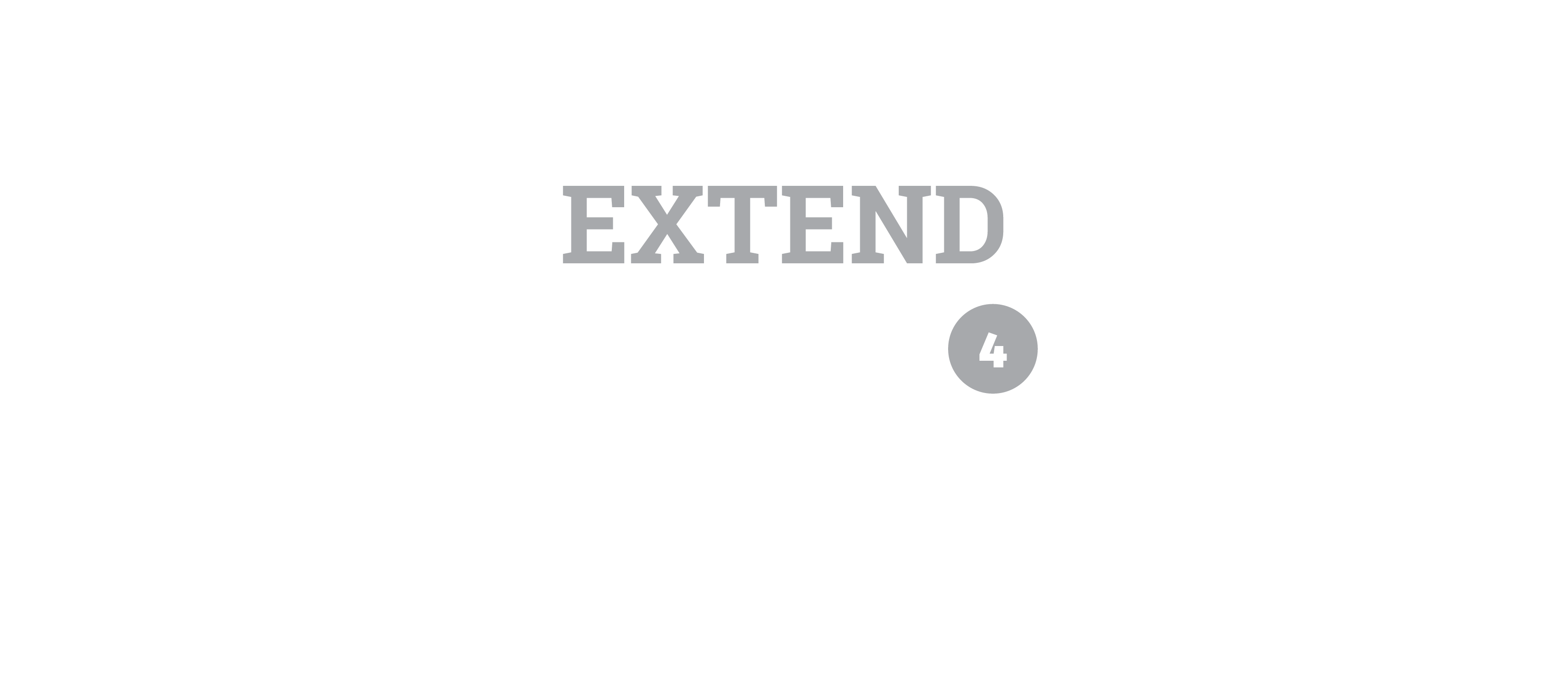 Estrategias de lectura con texto OPTIC
Aplica ahora las estrategias de lectura OPTIC a la versión de texto de The Bully
Subraya los detalles clave (observaciones)
Haz predicciones
Mira el título/tema
Cita las pruebas de tus inferencias
Saca conclusiones
Mientras anotas, etiqueta todos los elementos de quién, qué, cuándo, por qué y cómo que aparecen en el texto
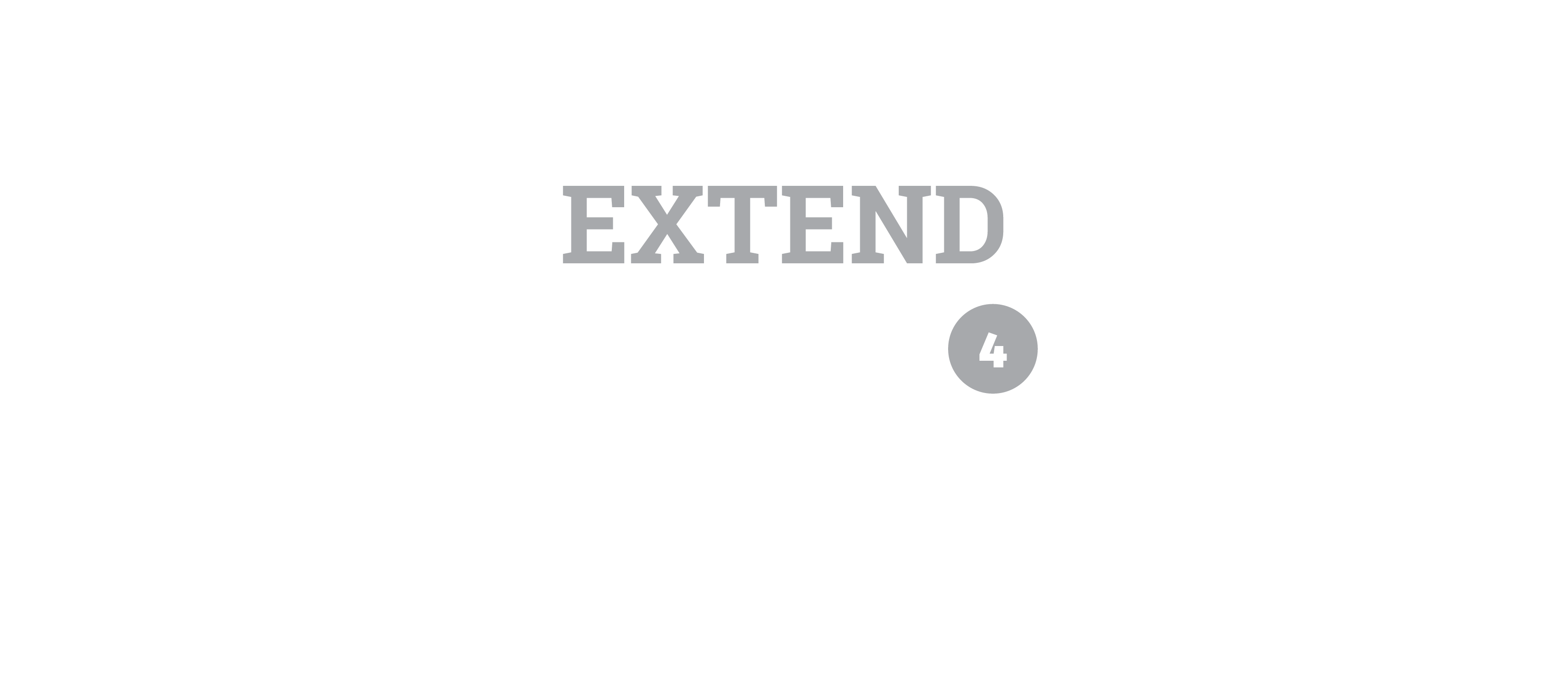 Estrategias de lectura con texto OPTIC
Escribe un resumen descriptivo de un párrafo de The Bully
Utiliza todos los elementos de quién, qué, cuándo, por qué y cómo que indicaste
Incluye detalles de tus anotaciones
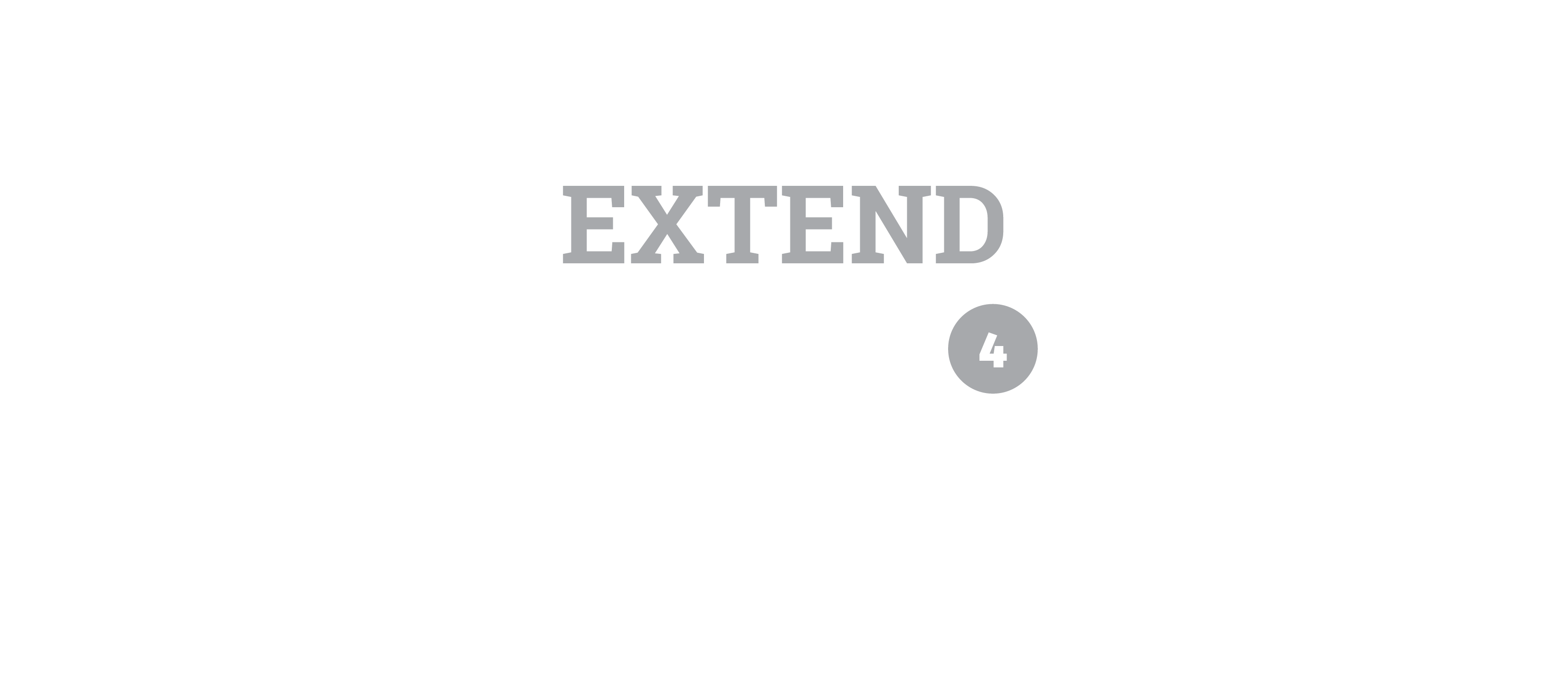 Solía pensar..
Consulta la nota adhesivaal principio de la lección
¿Qué significa “alfabetización visual”?
Escribe tu definición
Enumera tres estrategias que utilizas para ayudar acomprender cuando lees
Comparte tus ideas originalessobre la alfabetización visual
Coloca tus notas adhesivas en la gráfica T
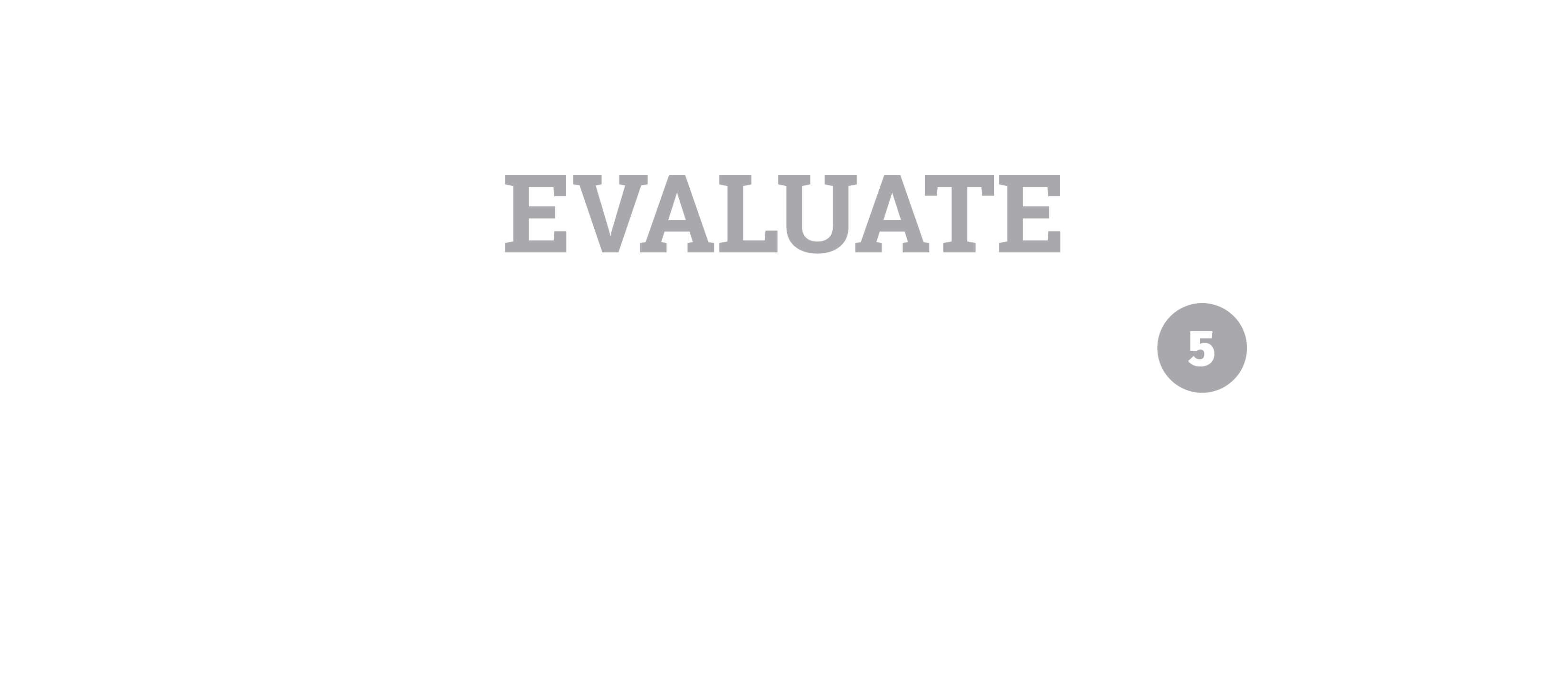 ...Pero ahora sé
En una nueva nota adhesiva escribe siutilizar la estrategia OPTIC ayudó acon tu comprensión
Si es así, ¿por qué y cómo te ayudó?
Comparte tus ideas
Coloca las notas adhesivas en la gráfica T
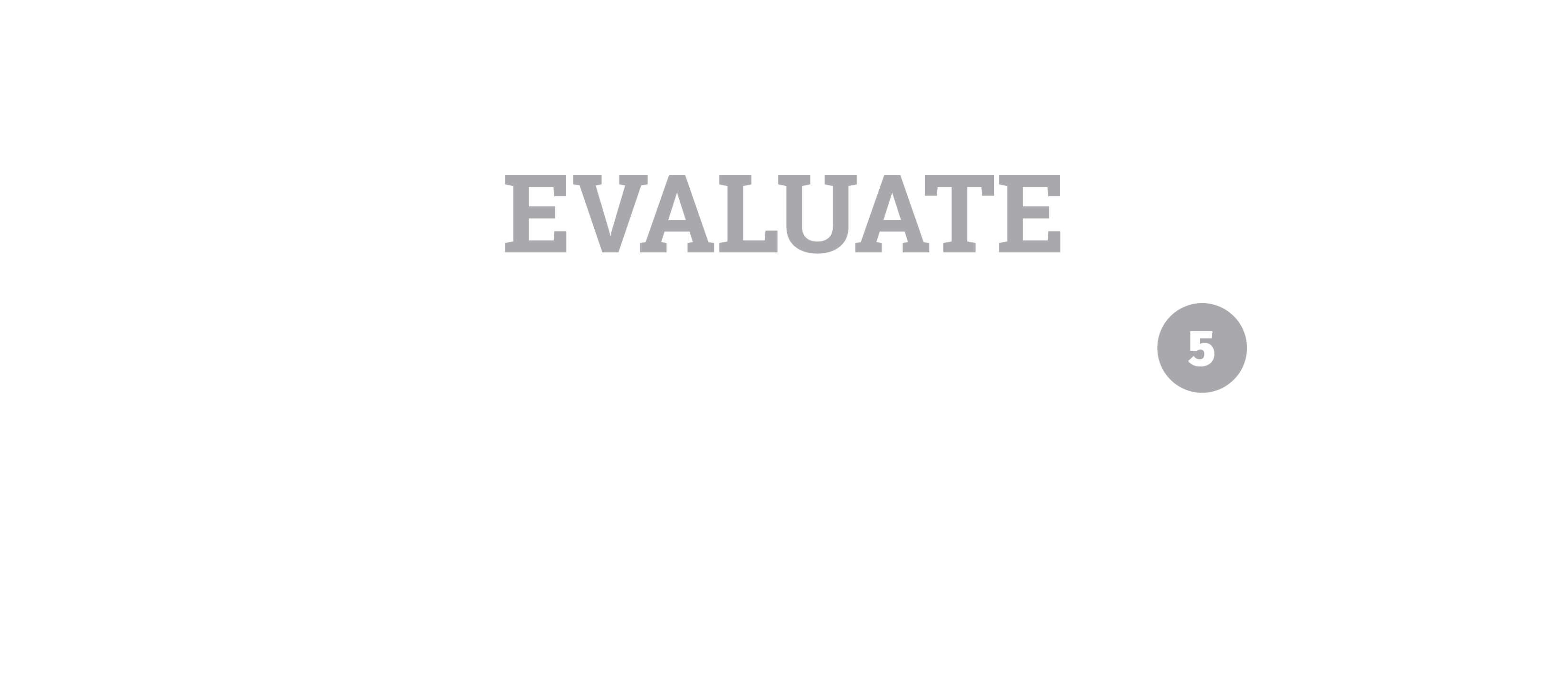 ...Pero ahora sé
¿Cuáles fueron las similitudes al utilizar la 
   estrategia OPTIC entre las diferentes tareas   de análisis de la ilustración, el vídeo y la 
   historia corta?
¿Cuáles fueron las diferencias al utilizarla estrategia OPTIC entre lasdiferentes tareas de análisis de la ilustración, 
   el video y la historia?
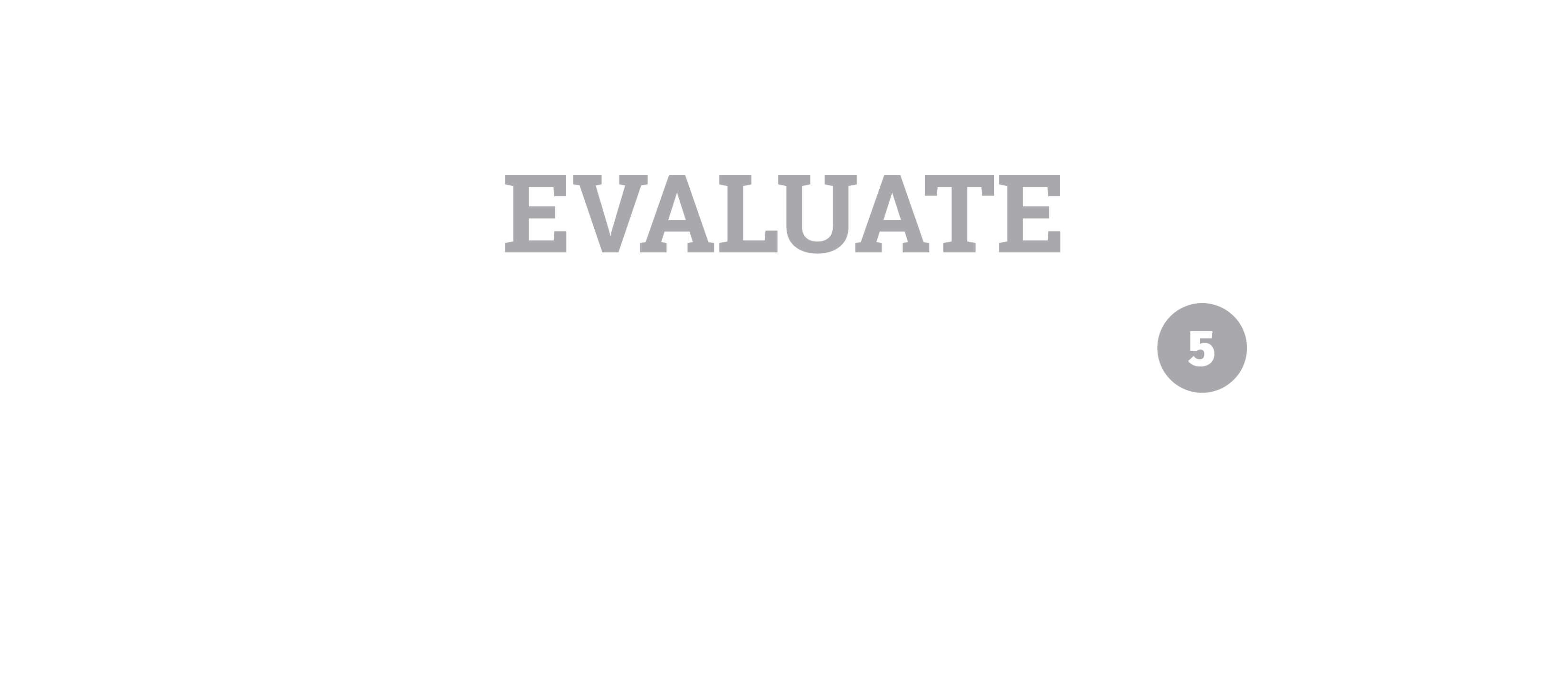